ICGC Pan Cancer Mutational Signatures (PCAWG 7)--Preliminary Results
Members of the 
IGCG Pan Cancer Analysis Working Group on Mutational Signature (PCAWG 7)
Cambridge MA, 2016 Sep 19
Main results
Definitive catalog of mutation signatures based on 25,000 tumors
De facto standard for years to come
Consensus of multiple signature analysis pipelines vetted on synthetic data
In-depth assessment by highly experienced team
Differences in signature contributions across cancer types and geography and likely causal mechanisms
New conceptual framework for understanding the causal mechanisms and taxonomy of mutation signatures
Numbers of mutations contributed by each signature to each tumor;  assignment of signatures to each mutation
Relationships between signature activity and an exhaustive compendium of structural and biological features in 5,000 cancer genomes
New insights into the mutational processes that cause neoplastic transformation, based on analysis of the mutation signatures that cause driver mutations in the 25,000 tumors
Reminder: signatures due to exogenous exposures
Signature 4
Tobacco smoking
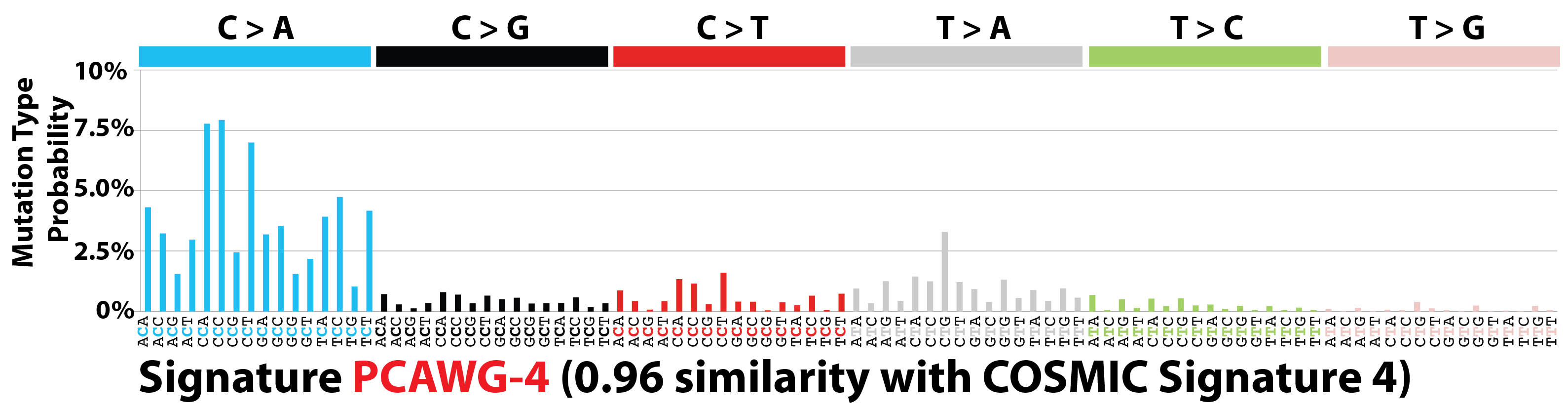 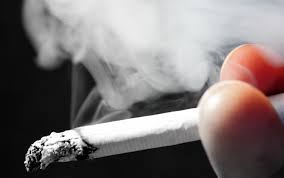 Signature 22
Aristolochic acid (AA)
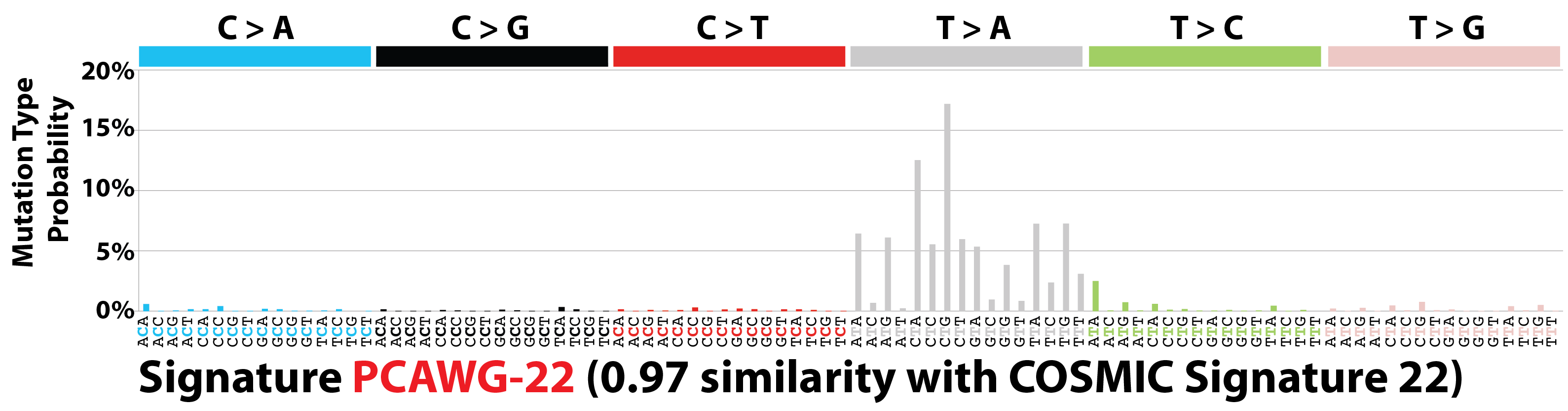 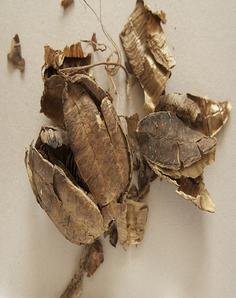 PCAWG 7
3
Reminder: signatures due to endogenous mechanisms
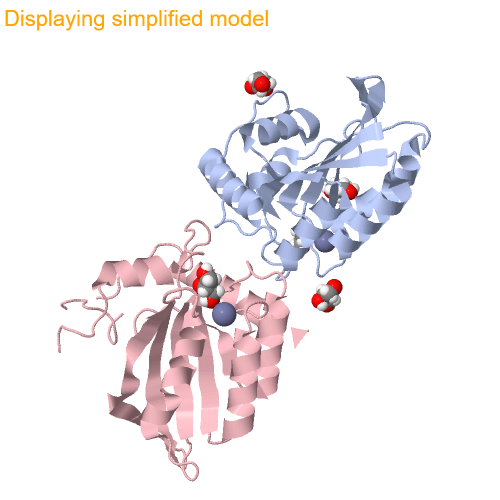 Signatures 2 and 13
APOBEC
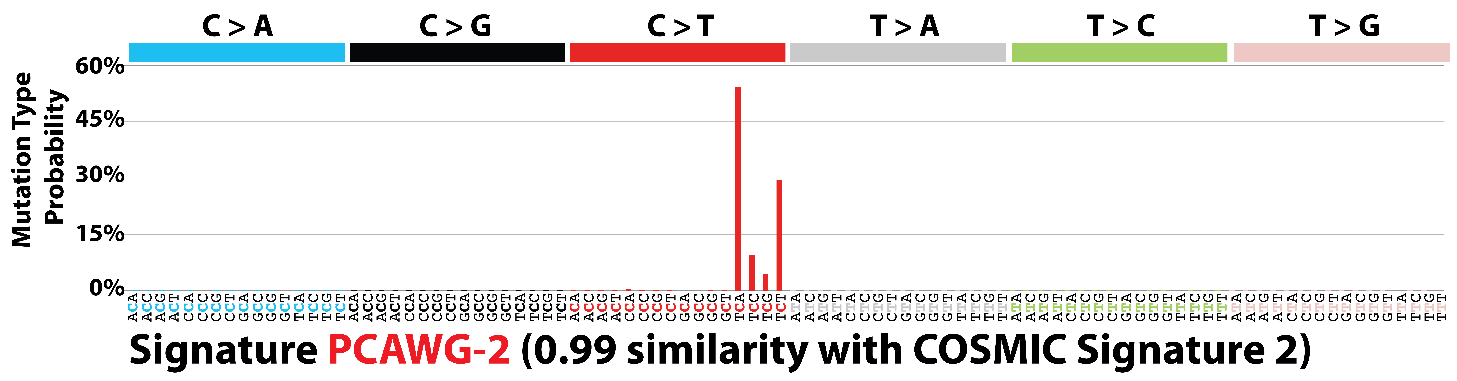 C > T
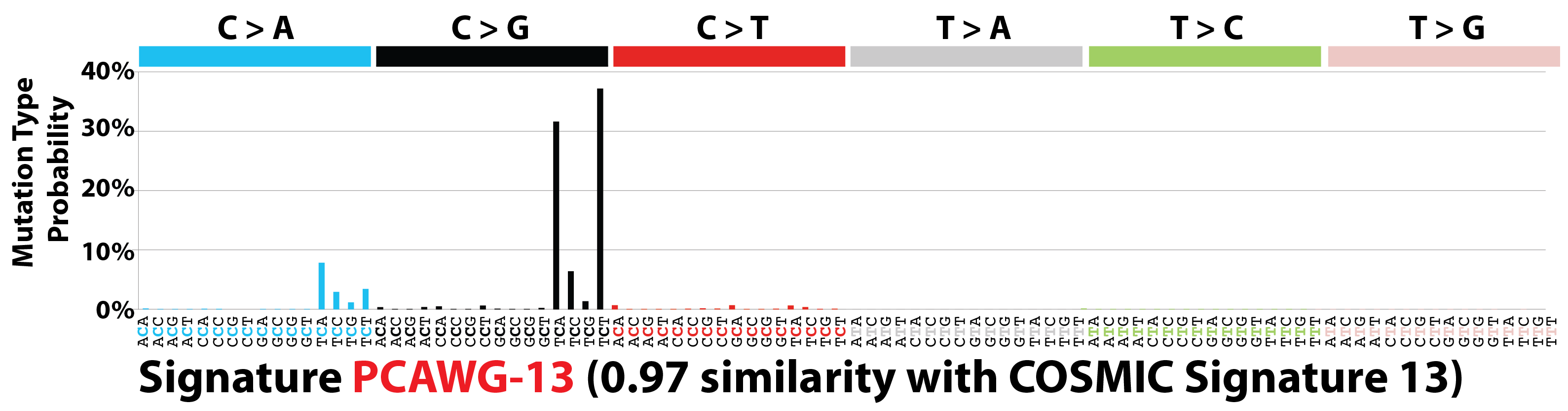 C > G
PCAWG 7
4
30 recognized
Signatures

PCAWG+
(25,000,
~50
Signatures)
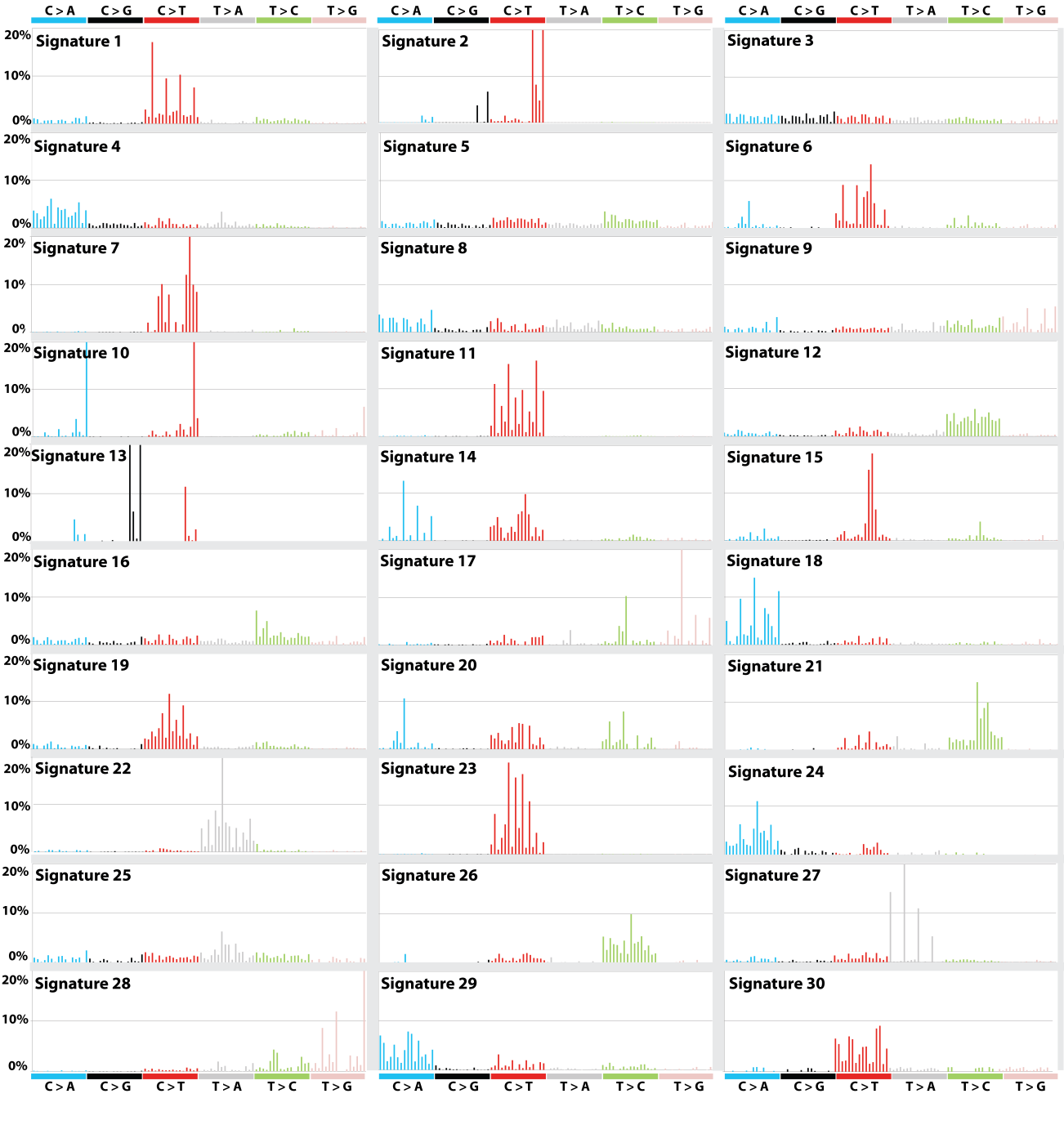 http://cancer.sanger.ac.uk/cosmic/signatures
Additional information: -2, +2 nucleotides, indels, SVs
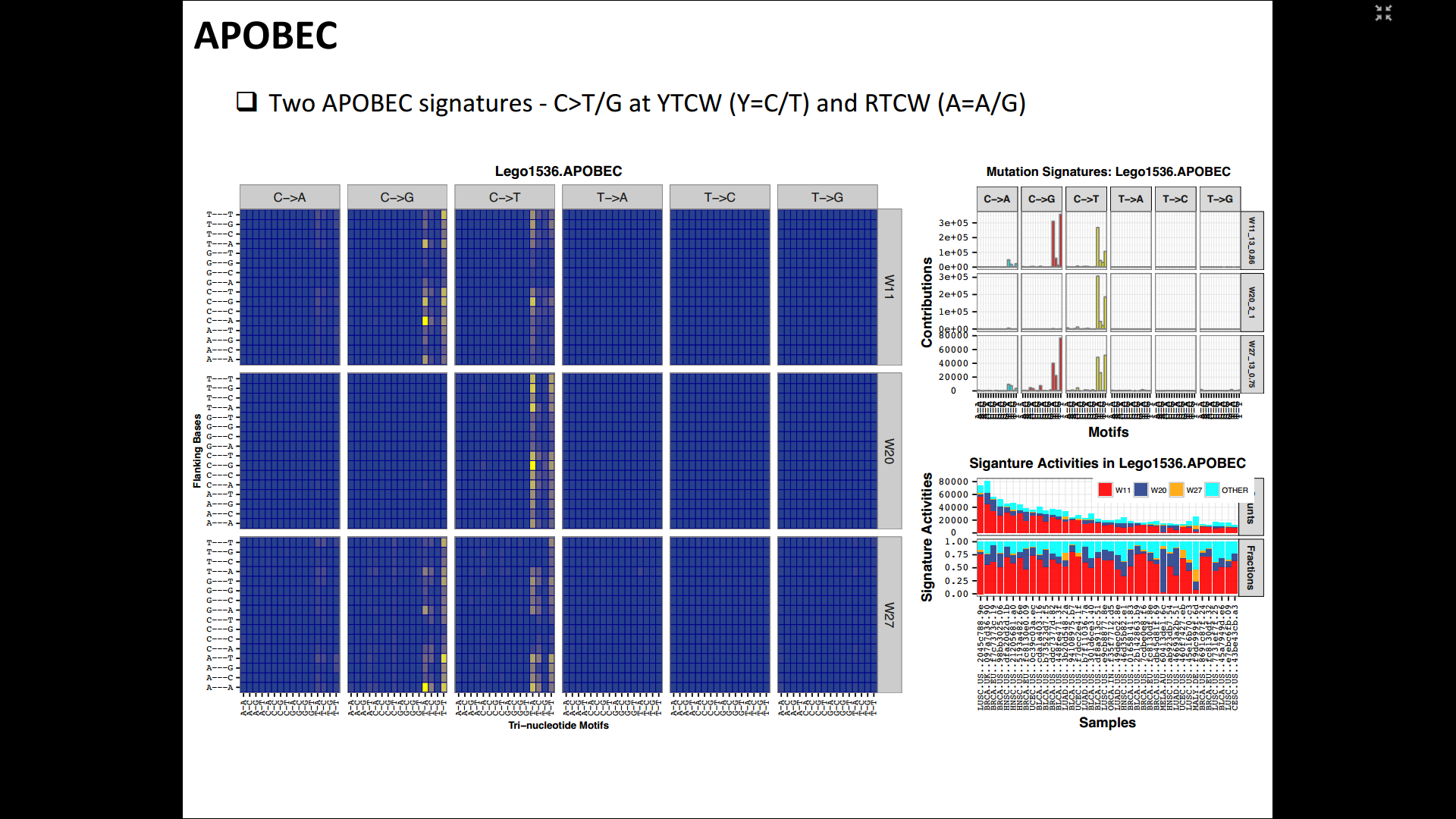 Reminder: signatures due to endogenous mechanisms – why 2 signtures?
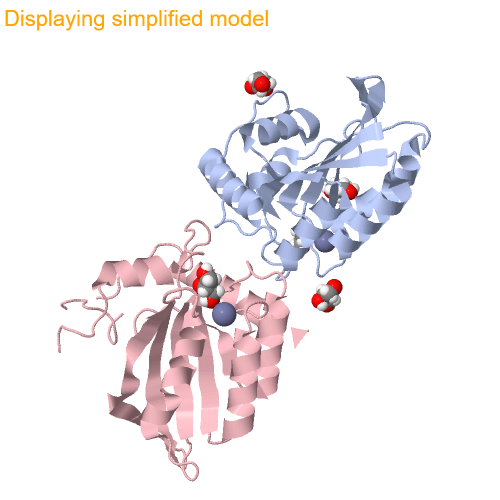 Signatures 2 and 13
APOBEC
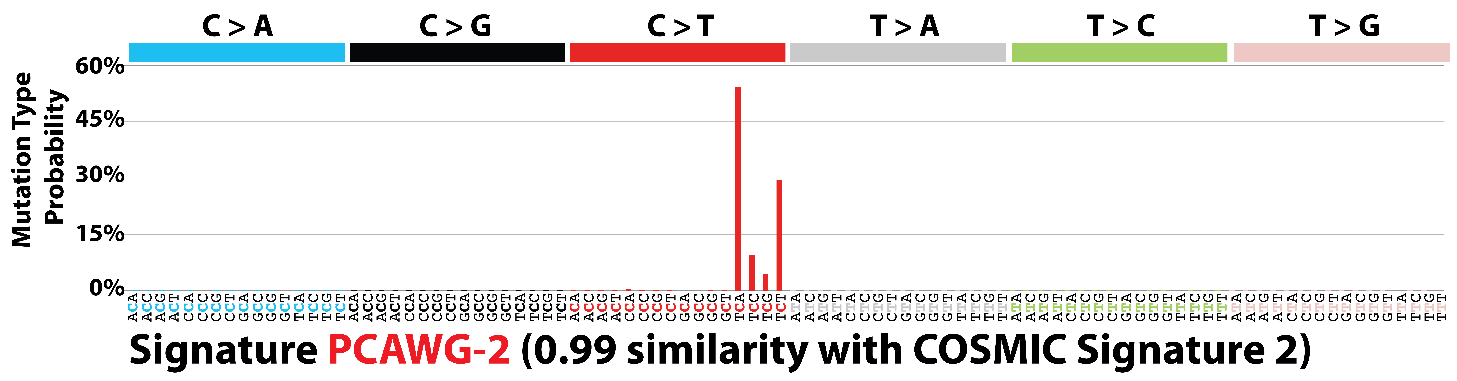 C > T
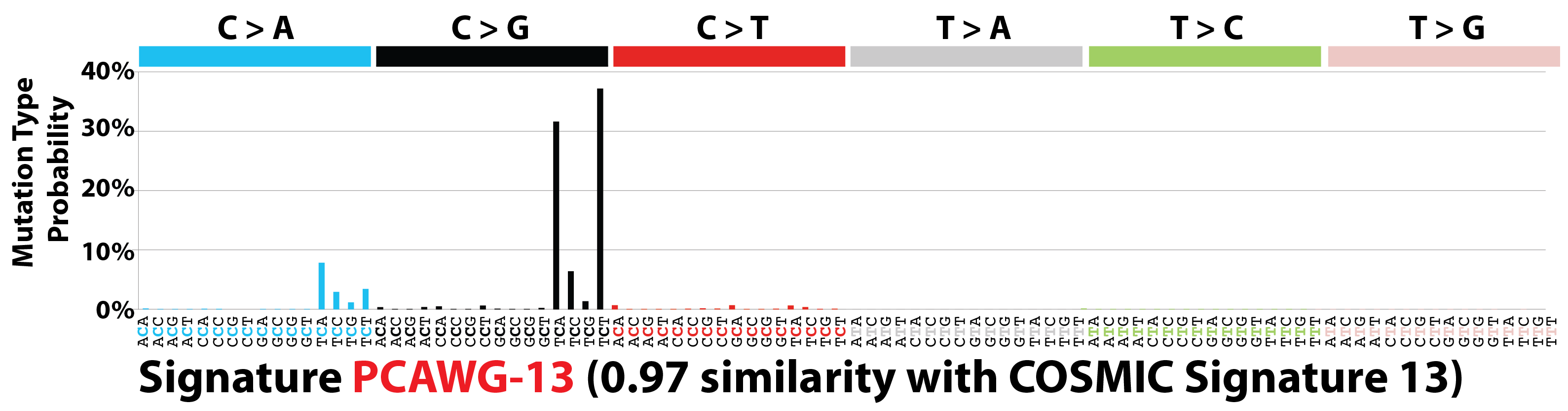 C > G
PCAWG 7
7
Mechanisms creating 2 APOBEC signatures
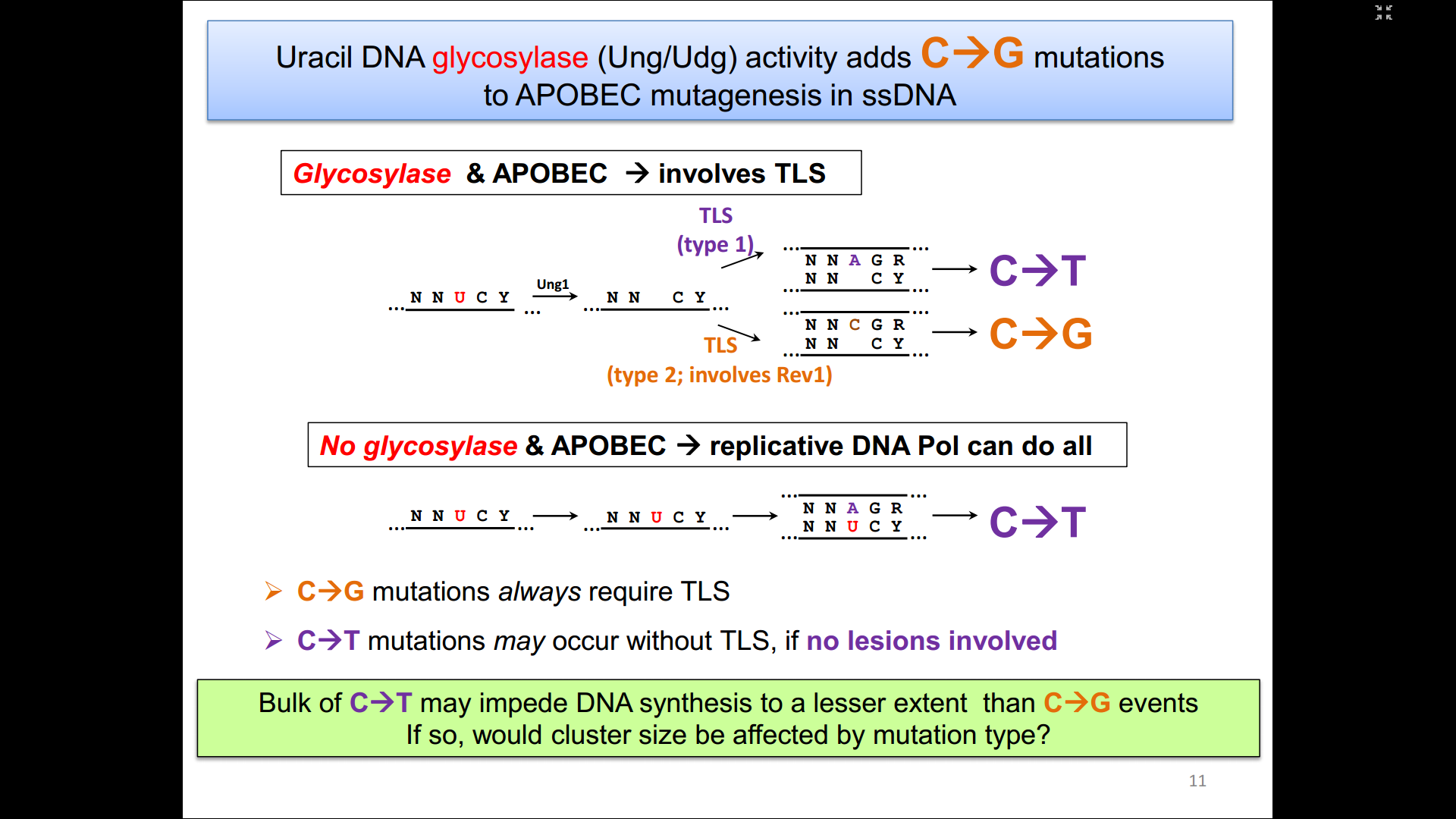 C → G
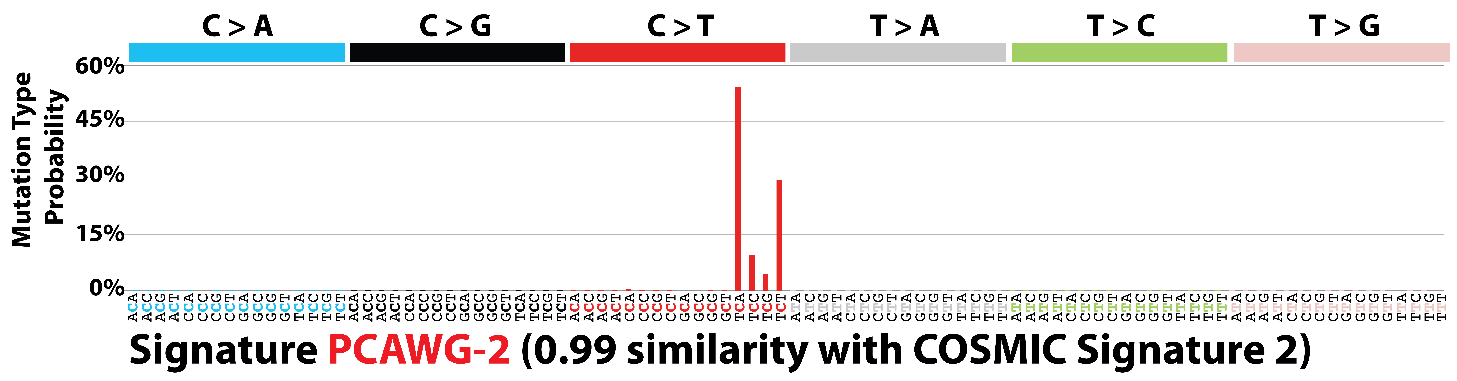 Sig 2
C → T
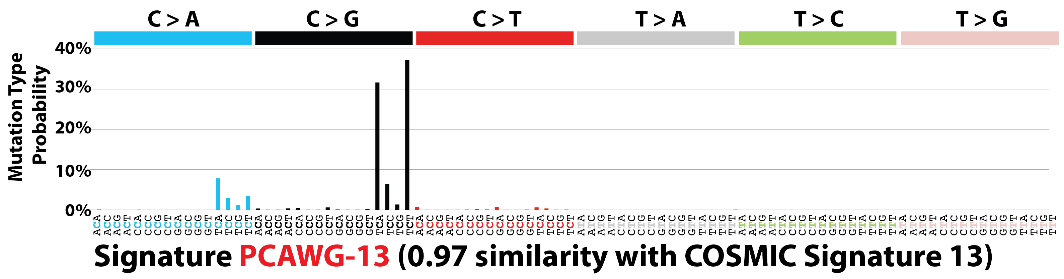 Sig 13
C → G
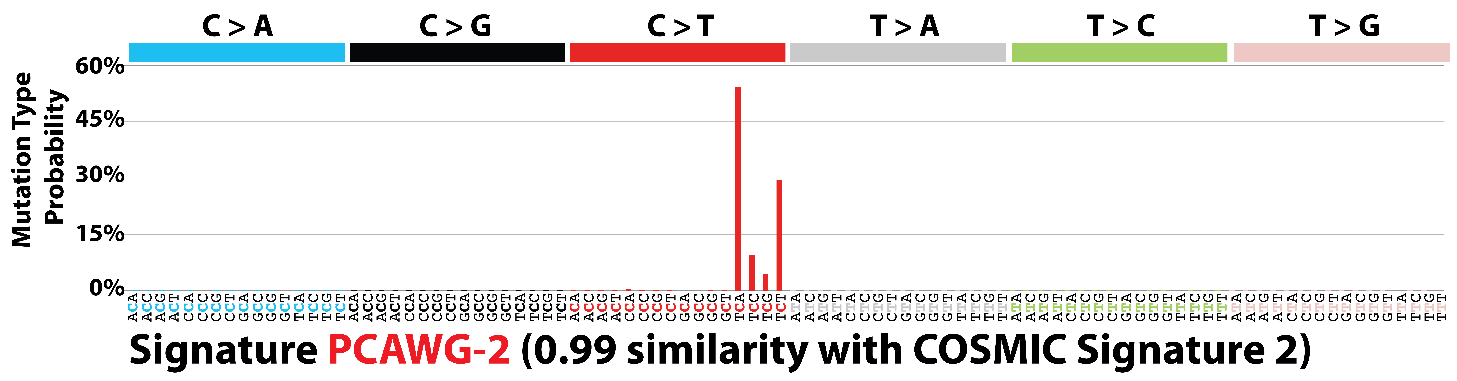 C → T
Sig 2
C → G
C → T
Conceptual framework
Each mutational process generates a mutational signature
Mutational
 process
Mutational signature
In principle, each mutational process is constituted of three potential biological components which can influence the mutational signature
DNA modification
DNA repair
Mutational
 process
DNA replication
Mutational signature
Mutational signature
Each of the three biological components can be functioning “normally” or “abnormally” to influence the mutational signature
DNA modification
Normal or abnormal
DNA repair
Normal or abnormal
Mutational
 process
DNA replication
Normal or abnormal
Mutational signature
Mutational signature
There are multiple ways in which each of the three components can contribute to a mutational signature
DNA modification
Addition of chemical group to base
Removal of chemical group from base
DNA repair
Removal of modification
Removal of modified base
Removal of mismatched base
Removal of modified nucleotide
Defective function of the above
DNA replication
Normal replication
Replication across modified base
Replication across abasic site
Other replication
Defective replication machinery
Mutational signature
Mutational signature
There are multiple ways in which each of the three components can contribute to a mutational signature
DNA modification
deamination of 5-methyl cytosine
deamination of cytosine 
 8-oxo guanine modified bases
benzo[a]pyrene diol epoxide adducts
aristolochic acid adducts
DNA repair
Mismatch repair/defective mismatch repair
Nucleotide excision repair (transcription coupled/not)
Base excision repair
Homologous recombination repair/defective HR
DNA replication
Polymerase epsilon/mutated polymerase epsilon
Error prone polymerases
Mutational signature
Mutational signature
Although we often say a signature is due to one component eg “signature 1 is due to 5-methyl cytosine deamination” this is shorthand and formally we should always include mention of all three components
DNA modification
deamination of 5-methyl cytosine
deamination of cytosine 
 8-oxo guanine adducts
benz[a]pyrene diol epoxide adducts
aristolochic acid adducts
DNA repair
Mismatch repair/defective mismatch repair
Nucleotide excision repair (transcription coupled/not)
Base excision repair
Homologous recombination repair/defective HR
DNA replication
Polymerase epsilon/mutated polymerase epsilon
Error prone polymerases
Mutational signature
Mutational signature
Mechanisms creating 2 APOBEC signatures
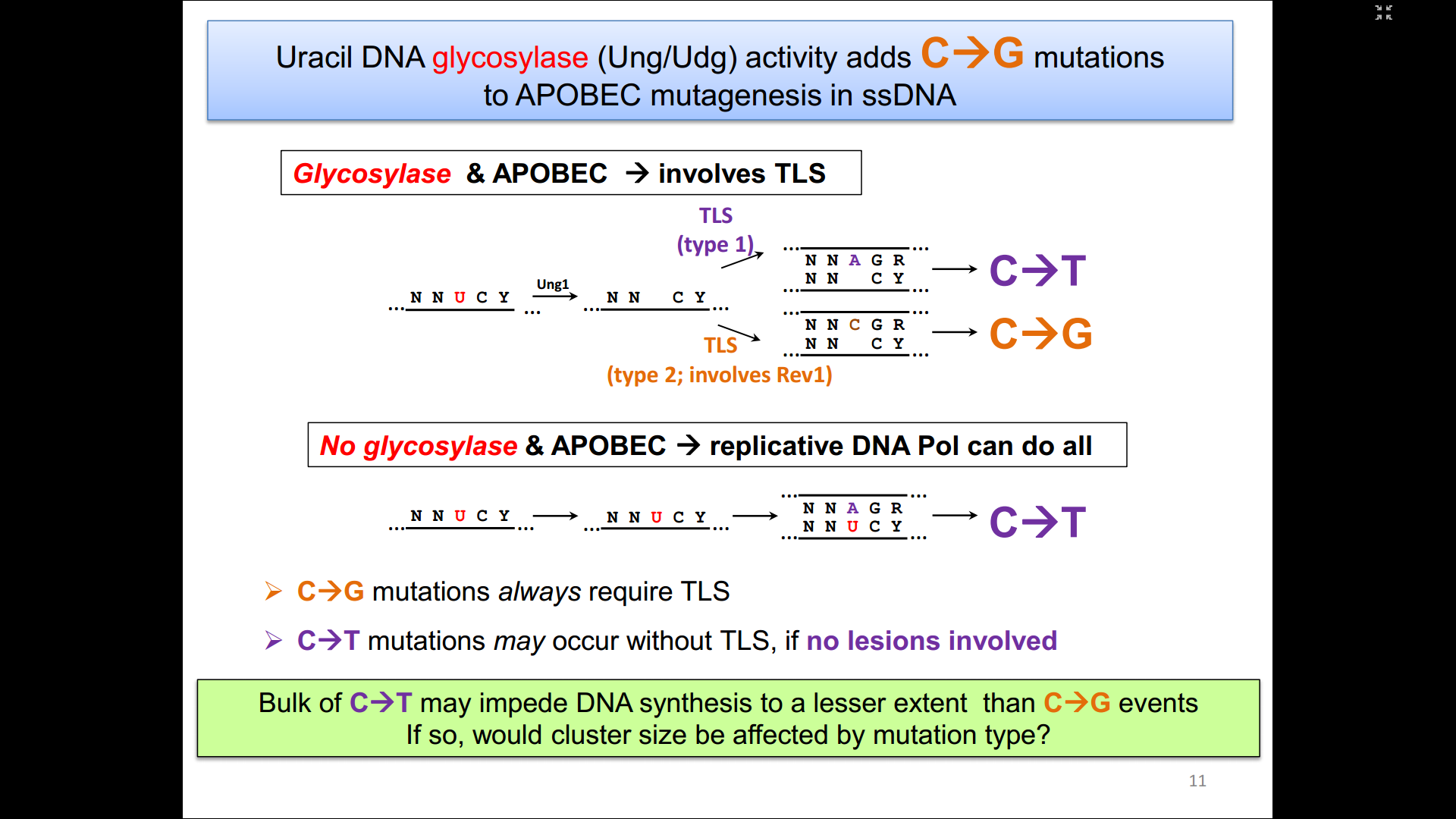 C → G
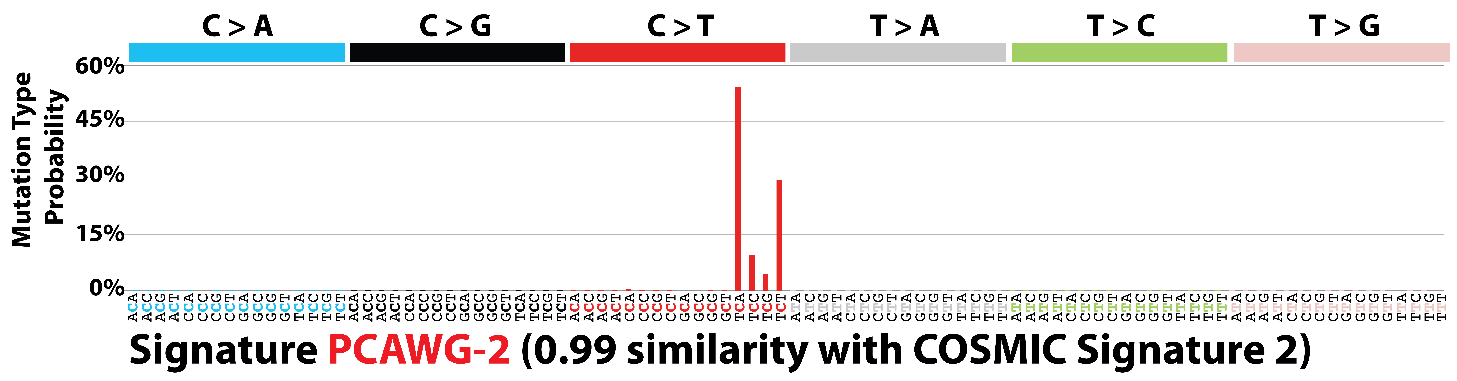 Sig 2
C → T
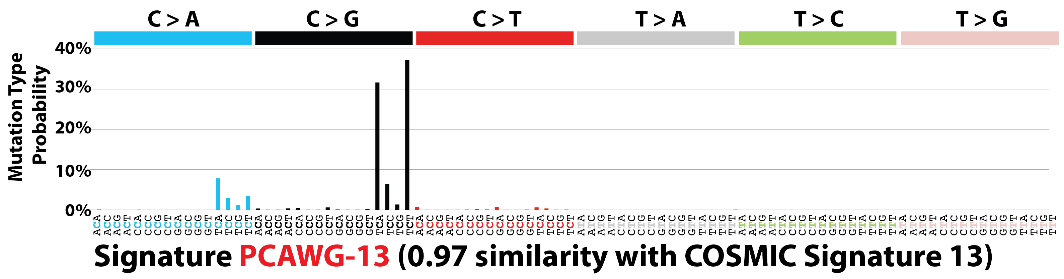 Sig 13
C → G
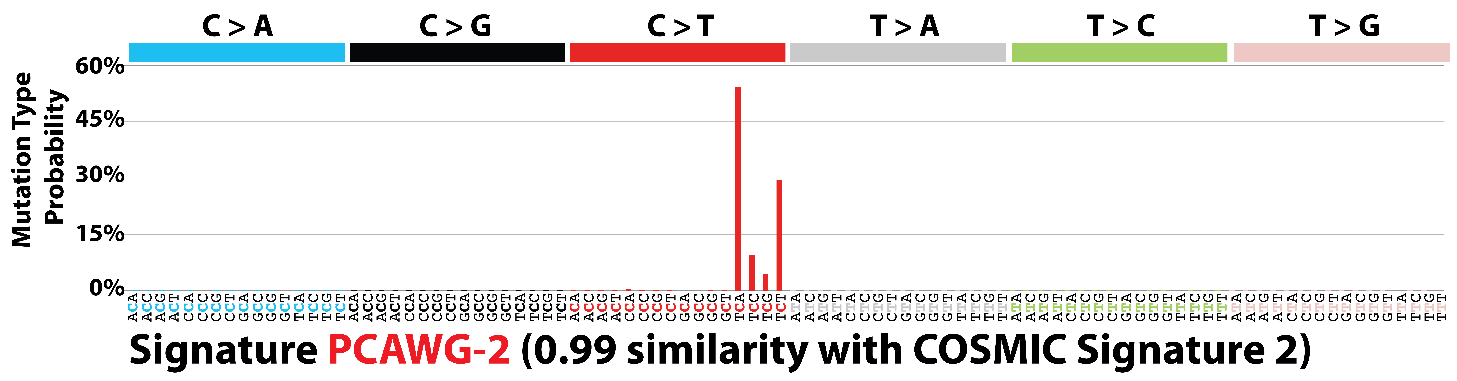 C → T
Sig 2
C → G
C → T
Two out of three components of mutational processes A and B are different from each other but generate signatures 2 and 13
Mutational process B
Mutational process A
DNA modification
APOBEC deamination
APOBEC deamination
DNA repair
-
BER>abasic site
POLE/D
(“Replicative”)
DNA replication
REV1 (TLS)
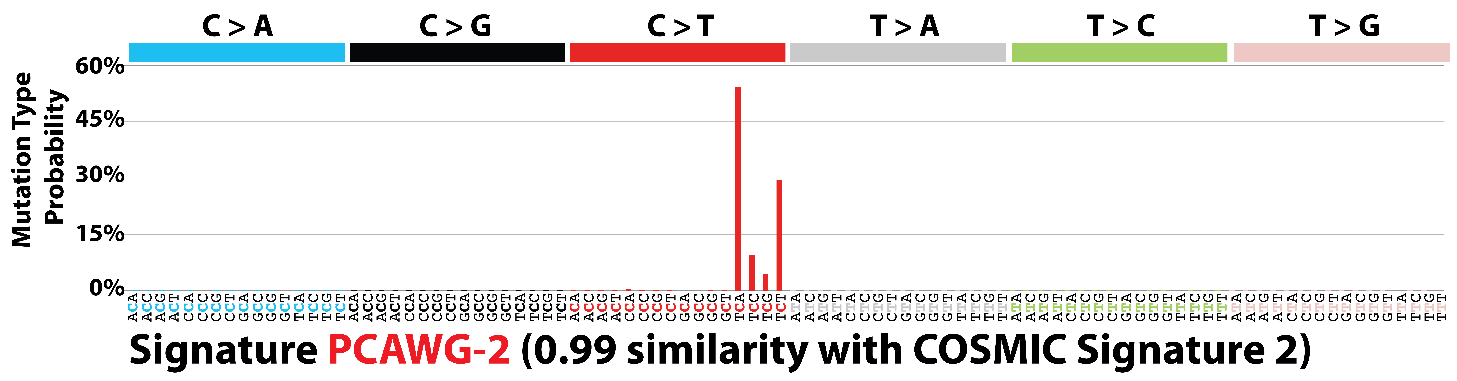 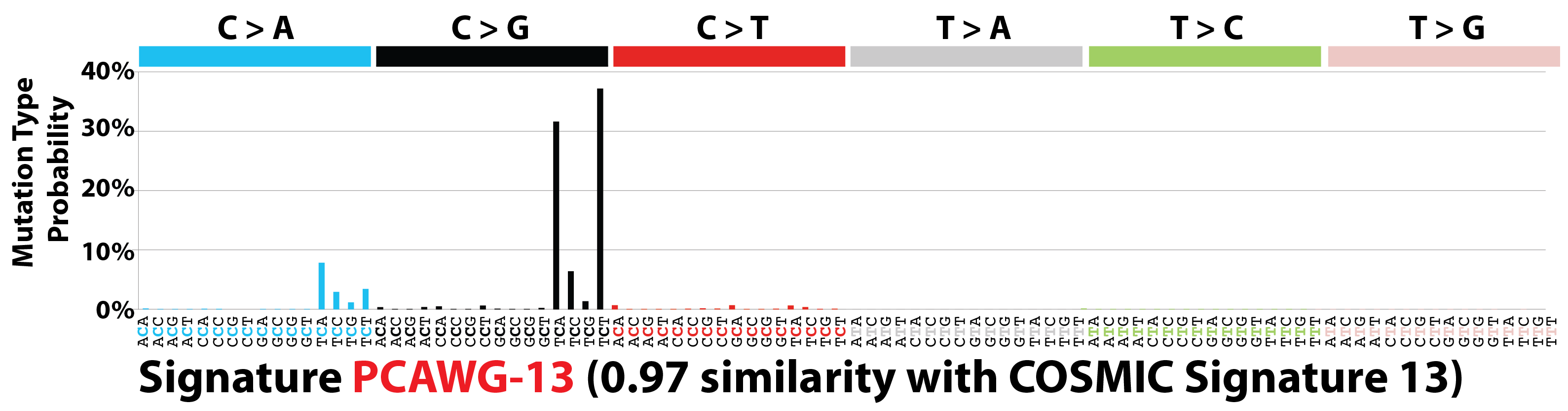 Mutational signature
Sig 13
Sig 2
Assignment of (causal) signatures to individual mutationsLandscape / topography
Probabilistic assignment of mutations allows signature-specific profiles
Signature-specific
Genomic profiles 
(e.g. replication timing)
Individual mutations
Assigned to signatures
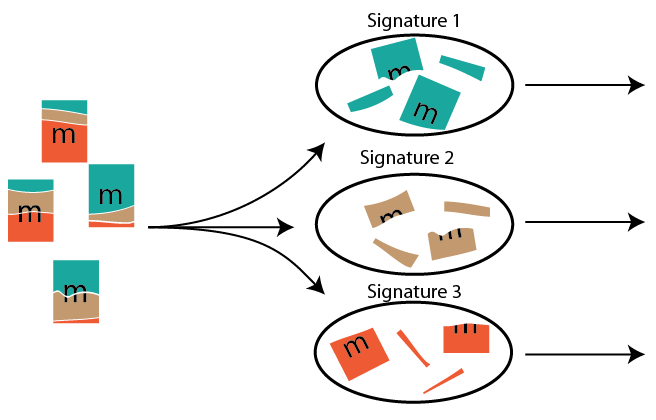 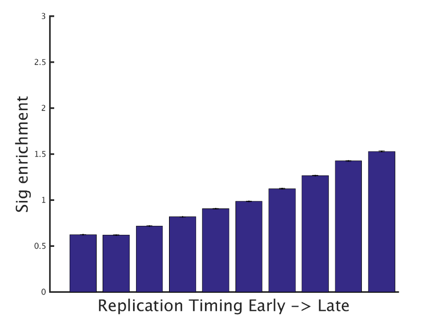 Individual mutations
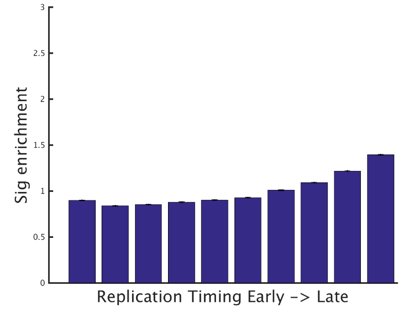 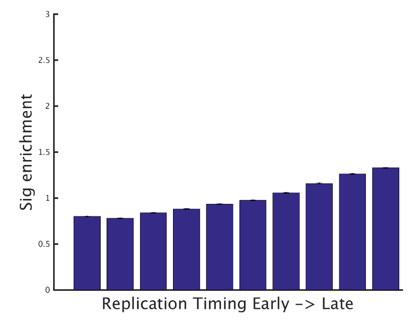 A further linear correction minimizes cross-signature contamination
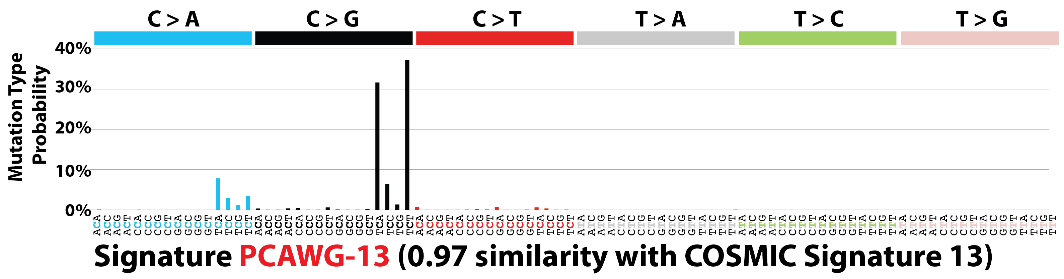 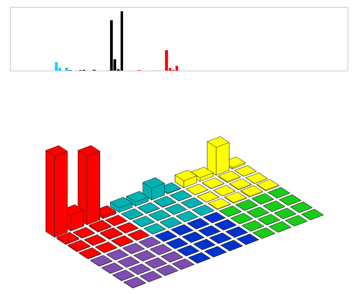 Sig 13
Linear correction reduces cross-signature contamination of profiles
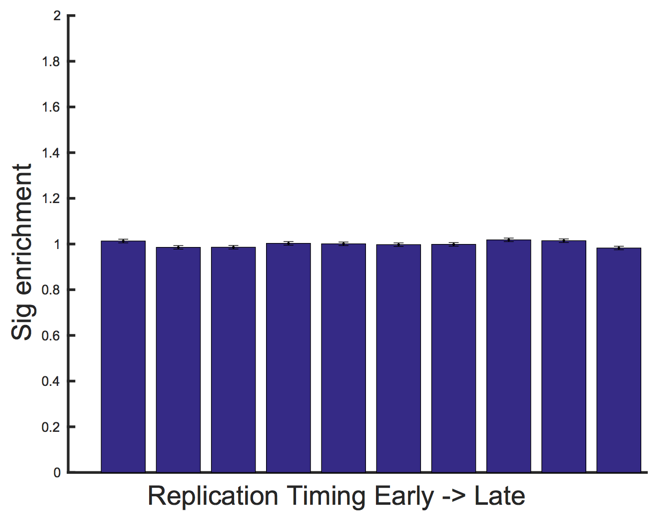 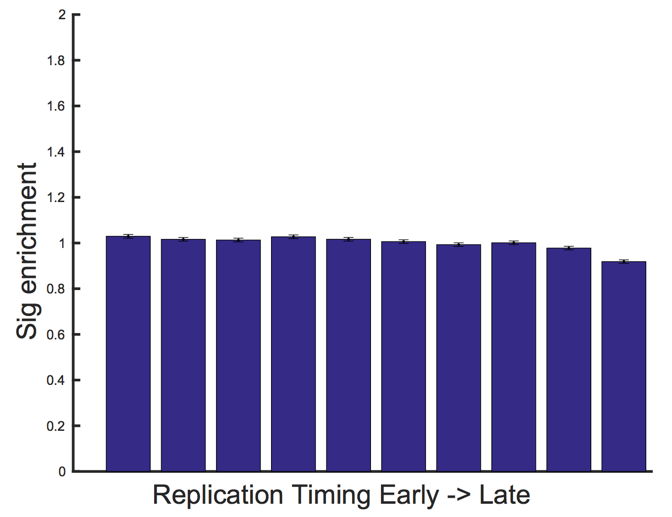 Breast
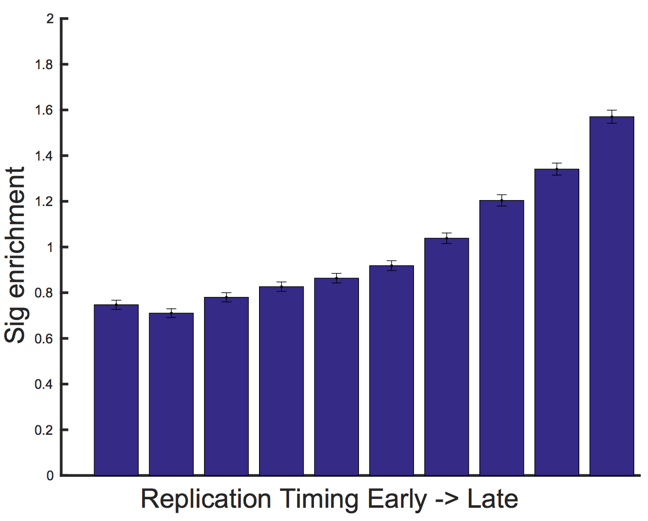 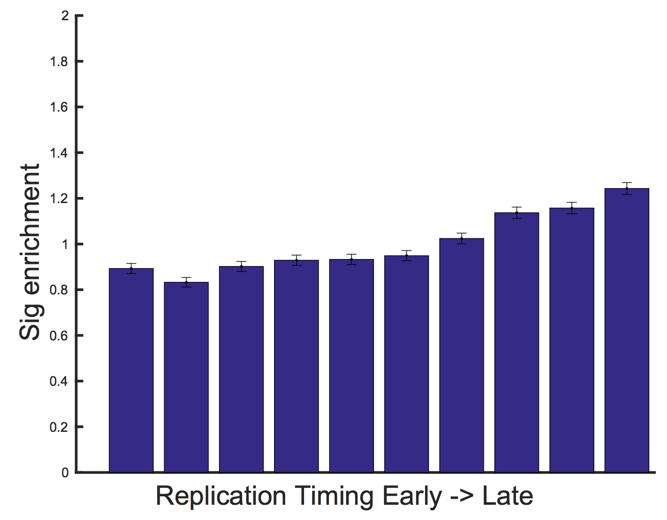 Esophagus
Slope from cross-signature contamination
Lung
Adeno-carcinoma
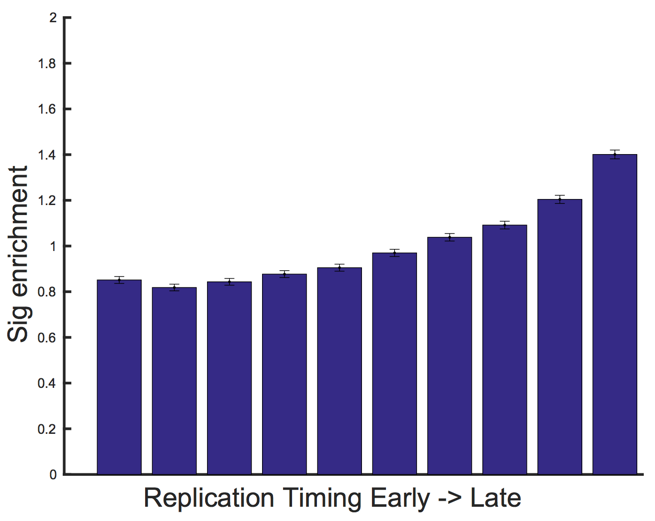 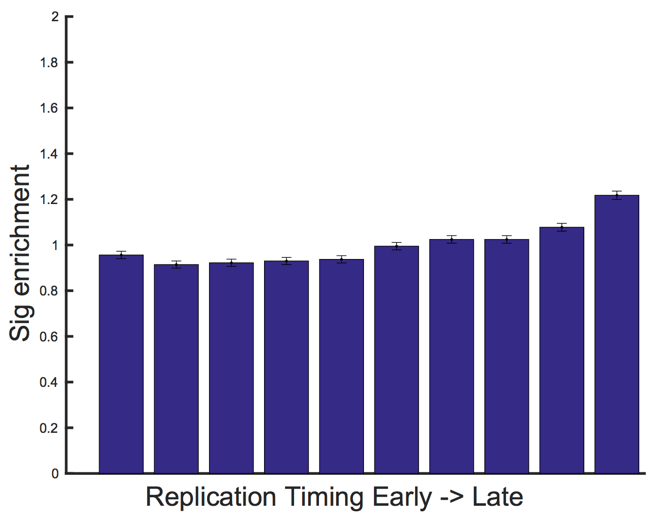 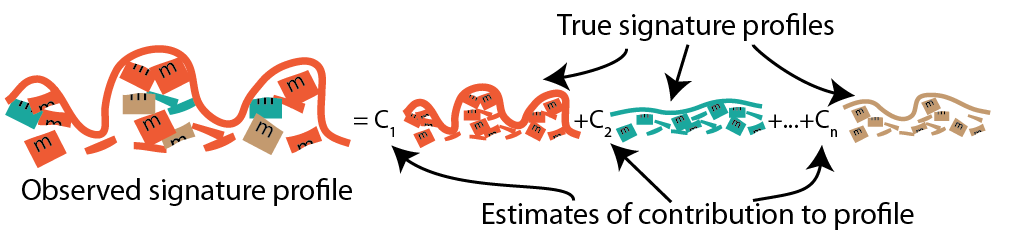 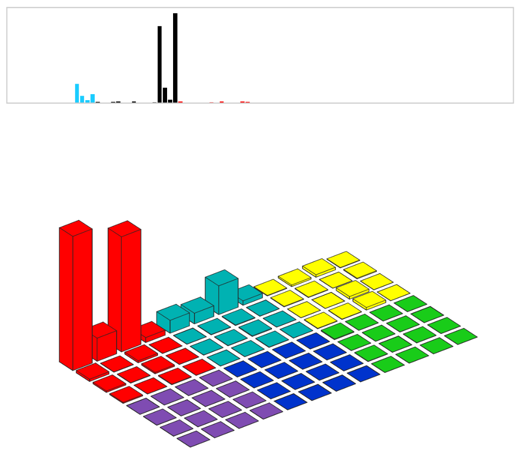 Replicative Strand Bias
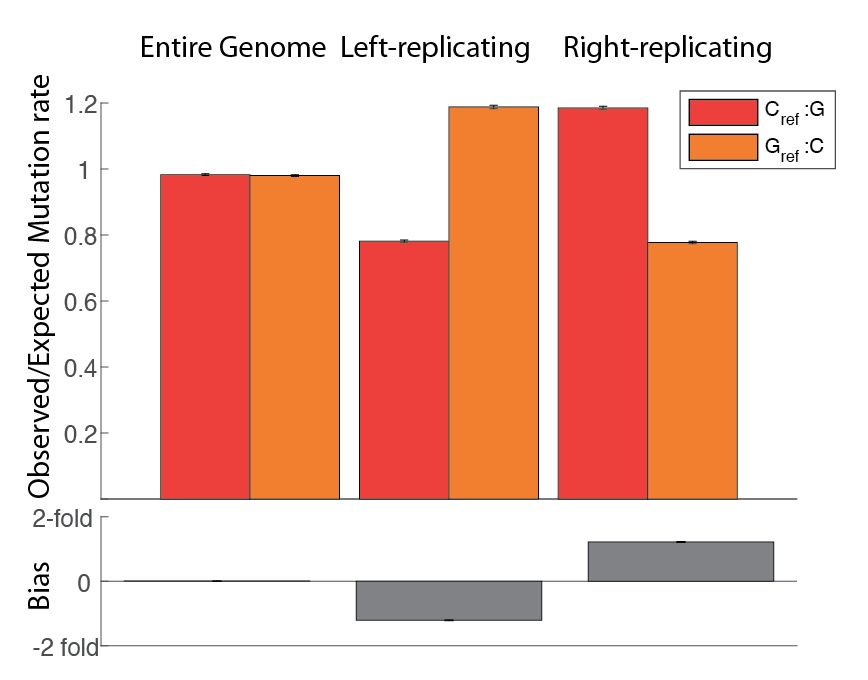 APOBEC-associated COSMIC13 enriched at lagging-strand template cytosines
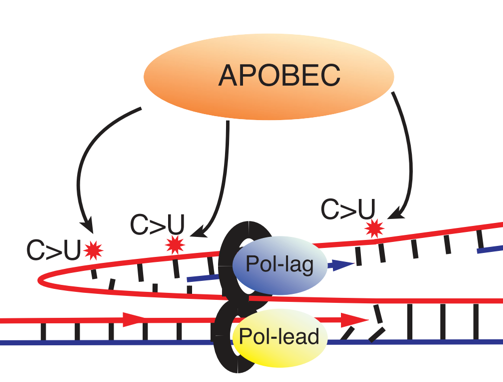 Nucleosome positions relative to mutation
Signature16 (unknown causes) 
Strong depletion of mutations at nucleosomes in 3 cancer types
Red = Actual 
Gray = Expected
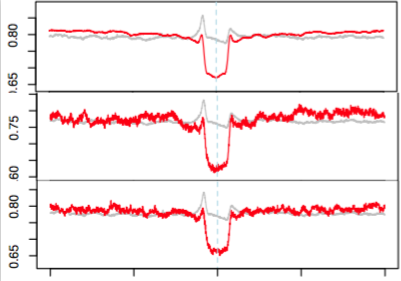 LIVC
LUSC
Nucleosome Signal
HNSC
Interval Around the Mutation
What mutation signatures cause driver mutations?
Typical: TP53 drivers in stomach cancer
Causes of driver mutations in TP53
Causes of all somatic mutations in TP53 mutated tumors
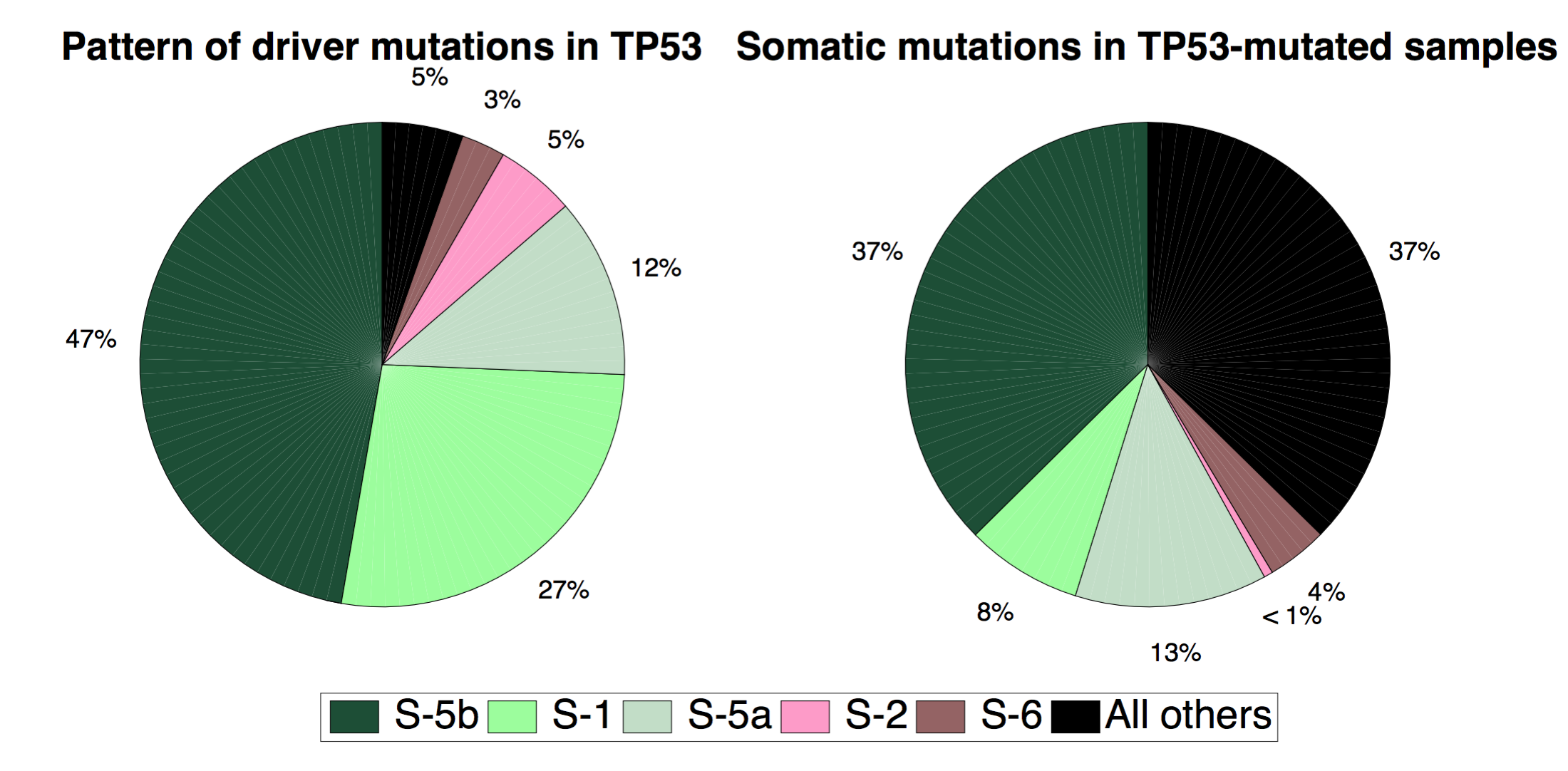 24
Atypical: PIK3CA drivers in cervical cancer
Causes of driver mutations in PIK3CA
Causes of all somatic mutations in PIK3CA mutated tumors
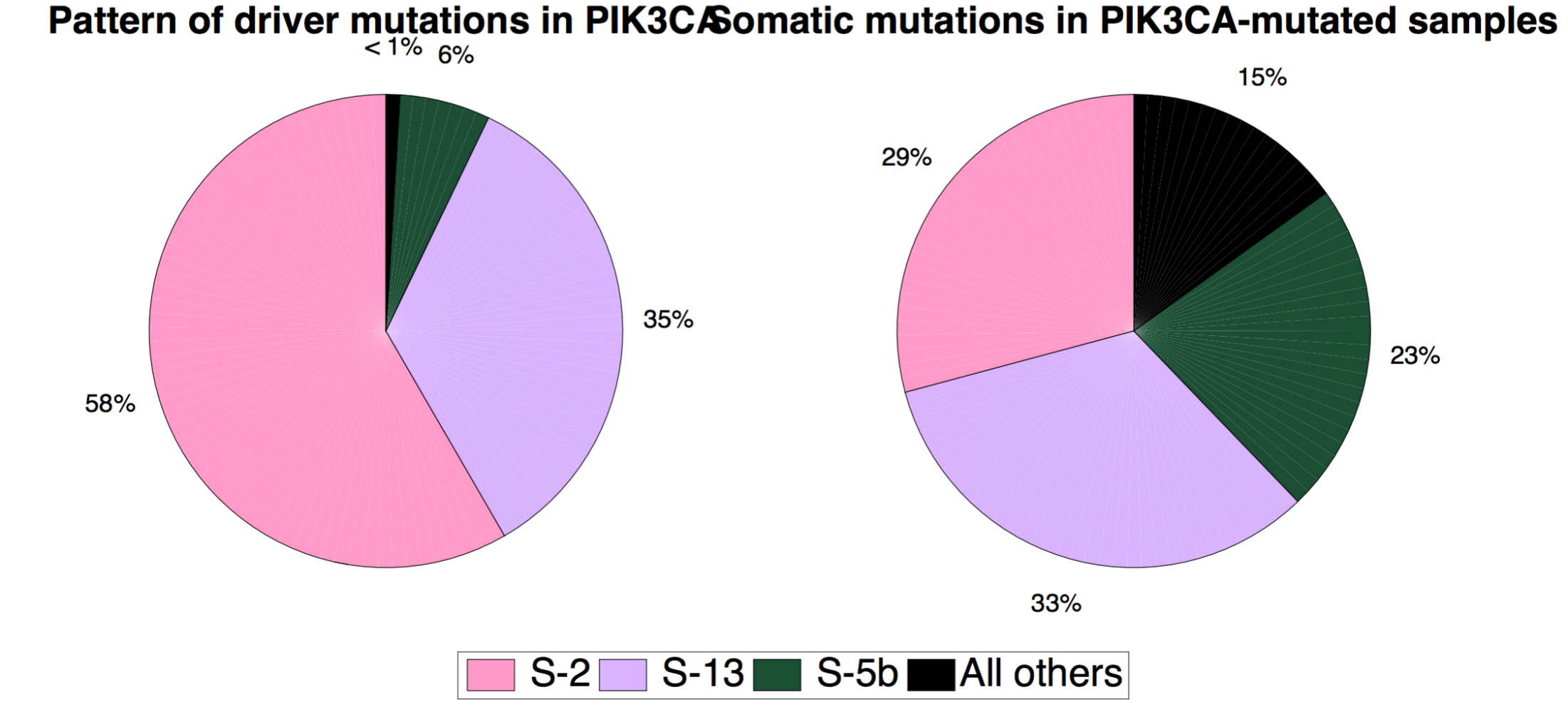 25
Contributors
Steven A. Roberts
Natalie Saini
David Fargo
Shamil Sunyaev
Other
Gaddy Getz
Serena Nik-Zainal
David Wheeler
Teh Bin Tean
Nuria Lopez Bigas
Arnoud Boot
Mi Ni Huang
Akihiro Fujimoto
Hidewaki Nakagawa
Signatures responsible for drivers
Inigo Martincorena
Co-Leaders
Steve Rozen
Mike Stratton
Mutation Signature Discovery and Activity Assignment
Ludmil Alexandrov
Kyle Covington
Jaegil Kim
John McPherson
Ville Mustonen
Landscape and assignment of signatures to mutations
Nick Haradhvala
Mike Lawrence
Sandro Morganella
Paz Polok
Sabari Radhakrishnan
Mutagenesis mechanisms
Dmitry Gordenin
Marat Kazanov
Les Klimczak
Kin Chan
End
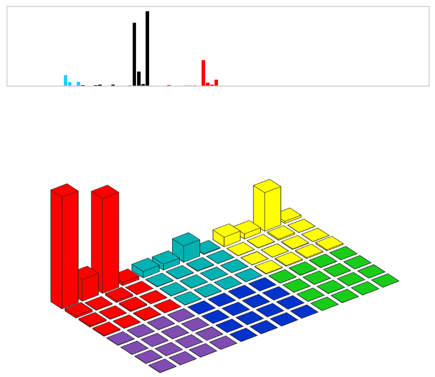 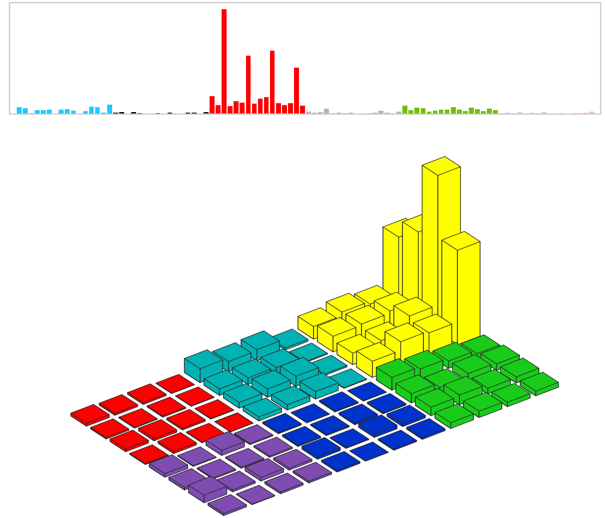 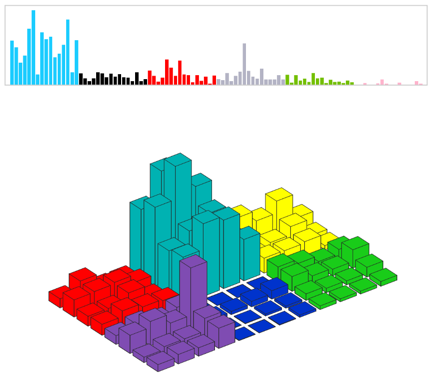 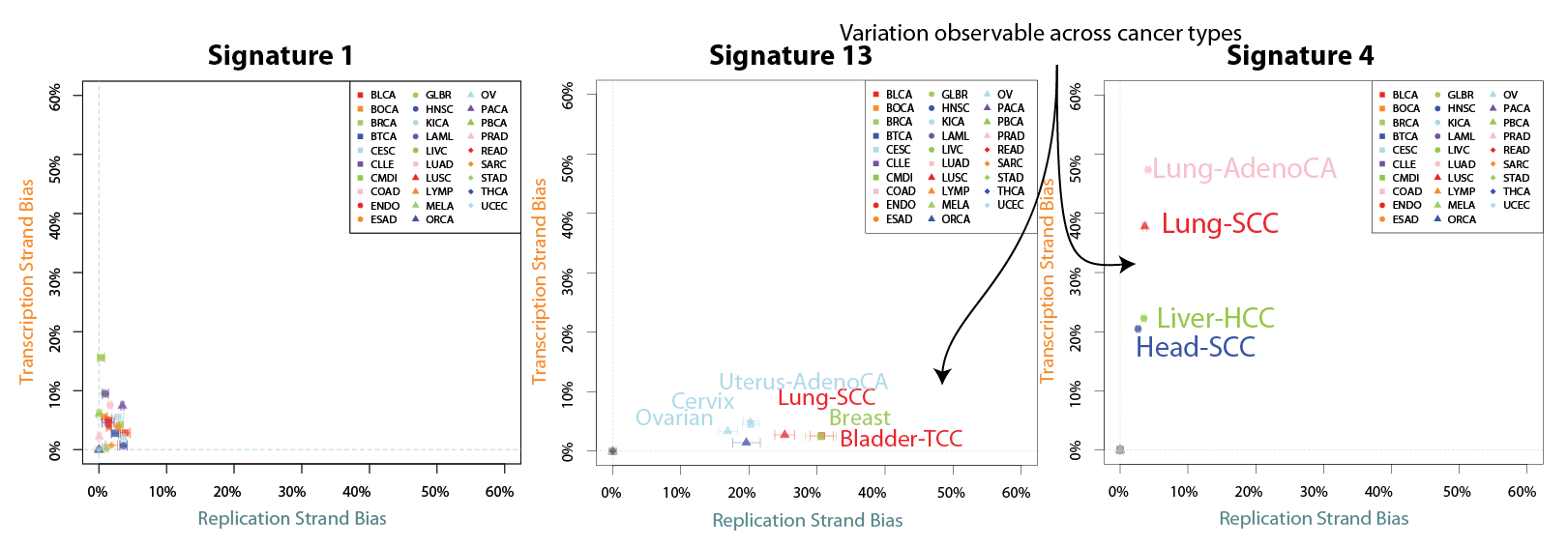 *Variation across 15 cell lines captured by error bars
Impact of DNA-binding proteins (including transcription factors and nucleosomes) on local mutation rate variation
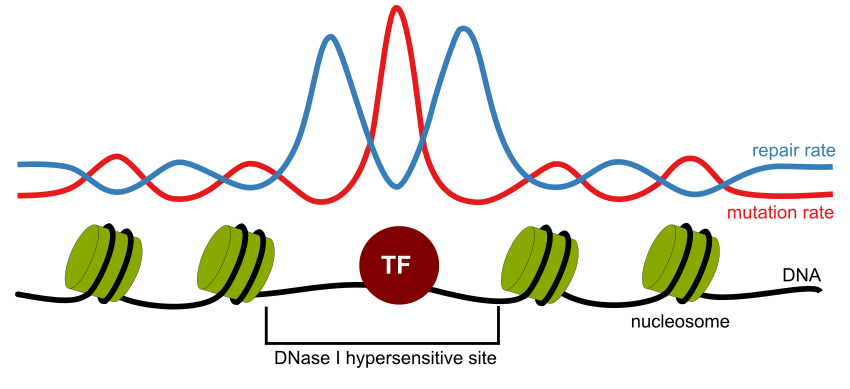 Increased mutation rate at TFBS and nucleosome positions in melanoma and lung adenocarcinoma due to reduced NER
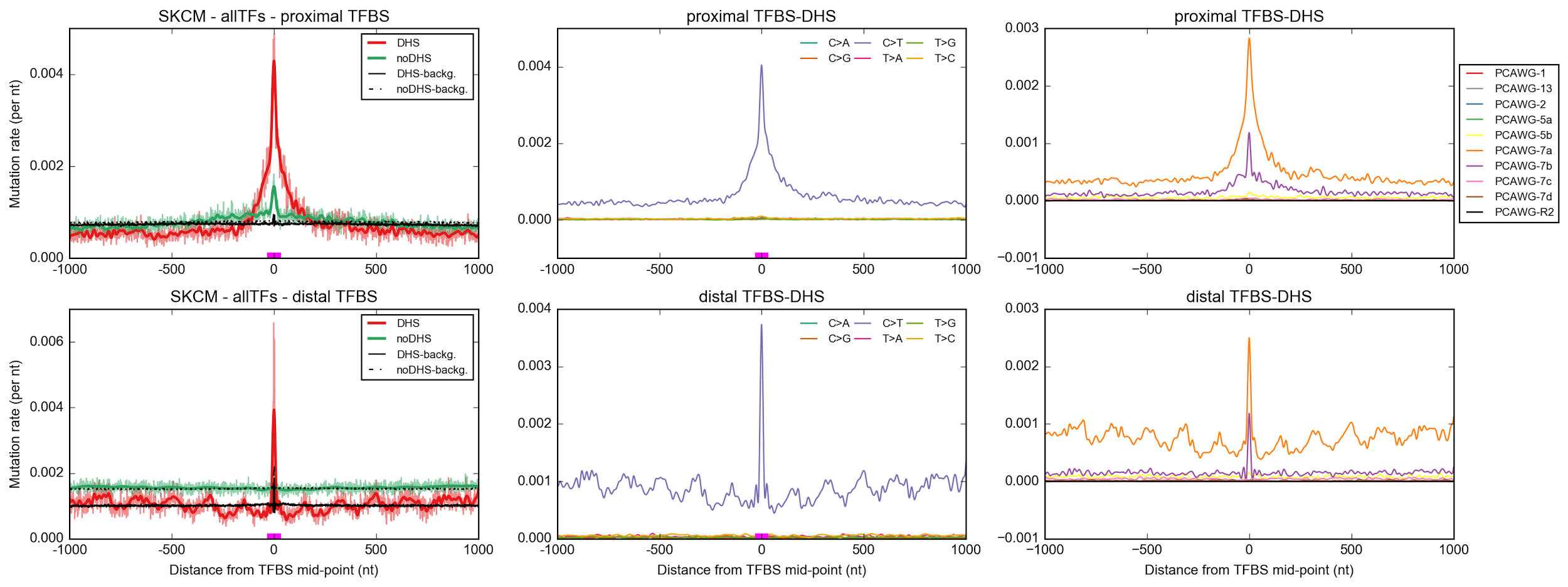 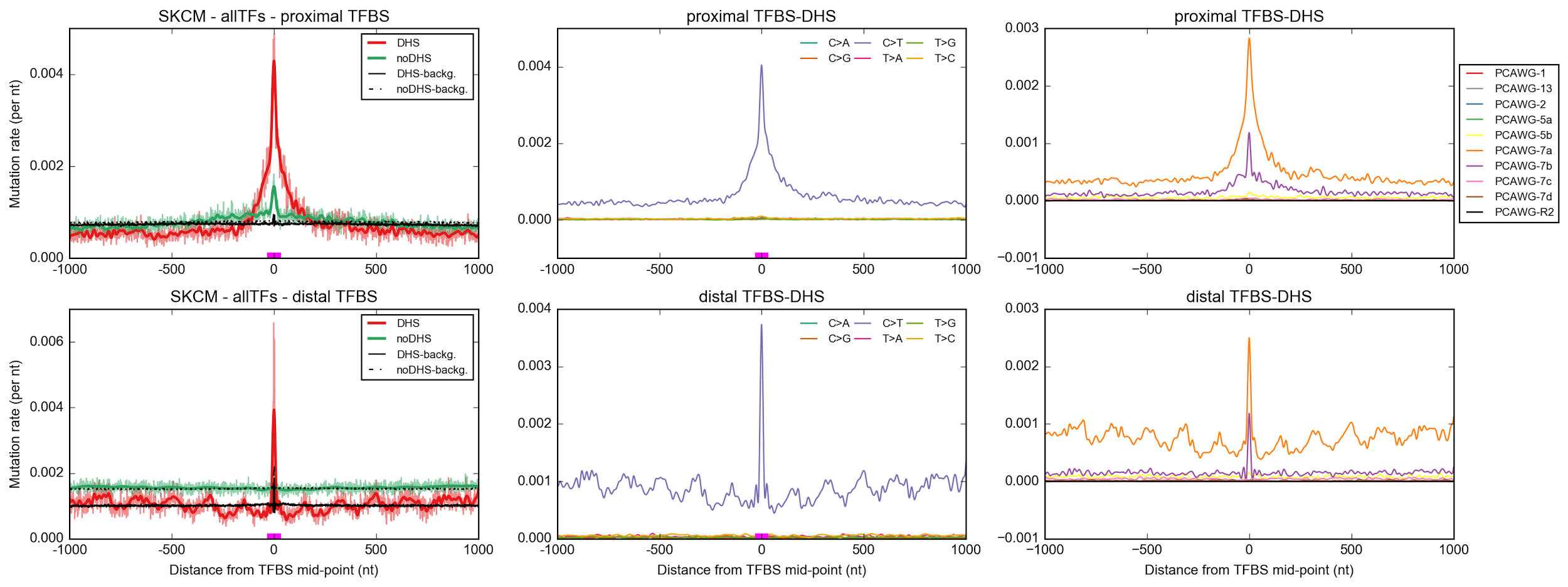 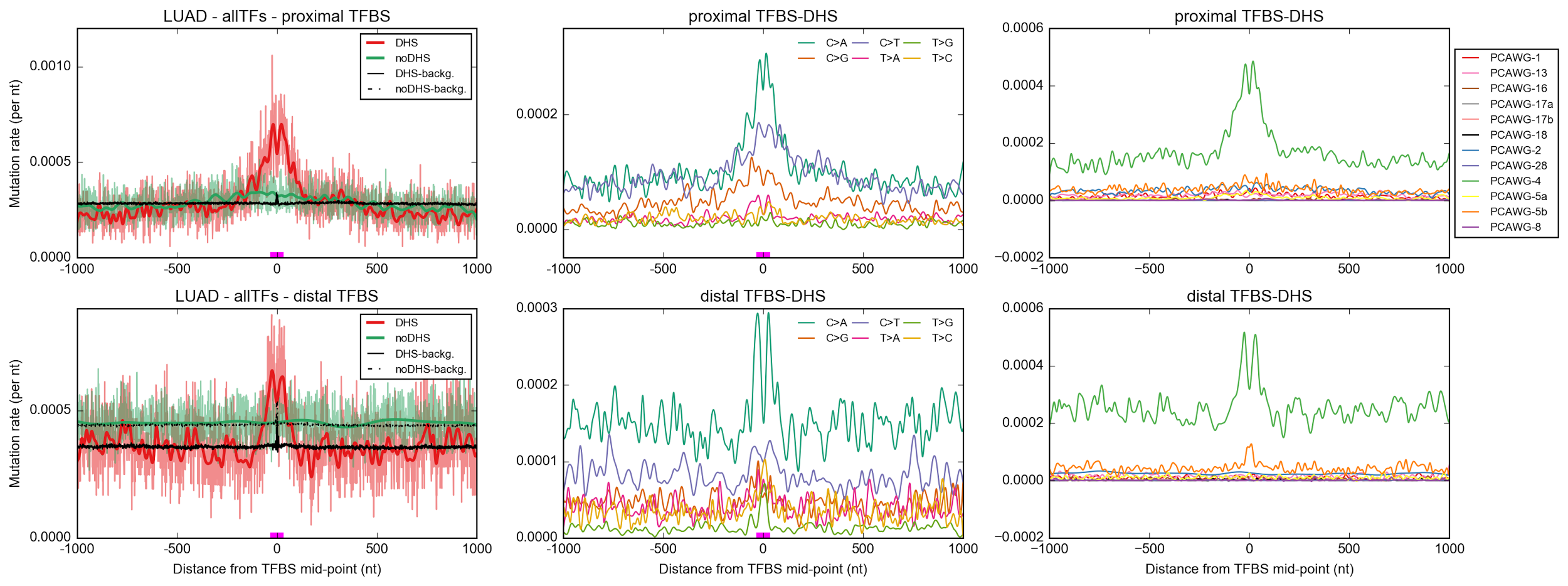 UV signature
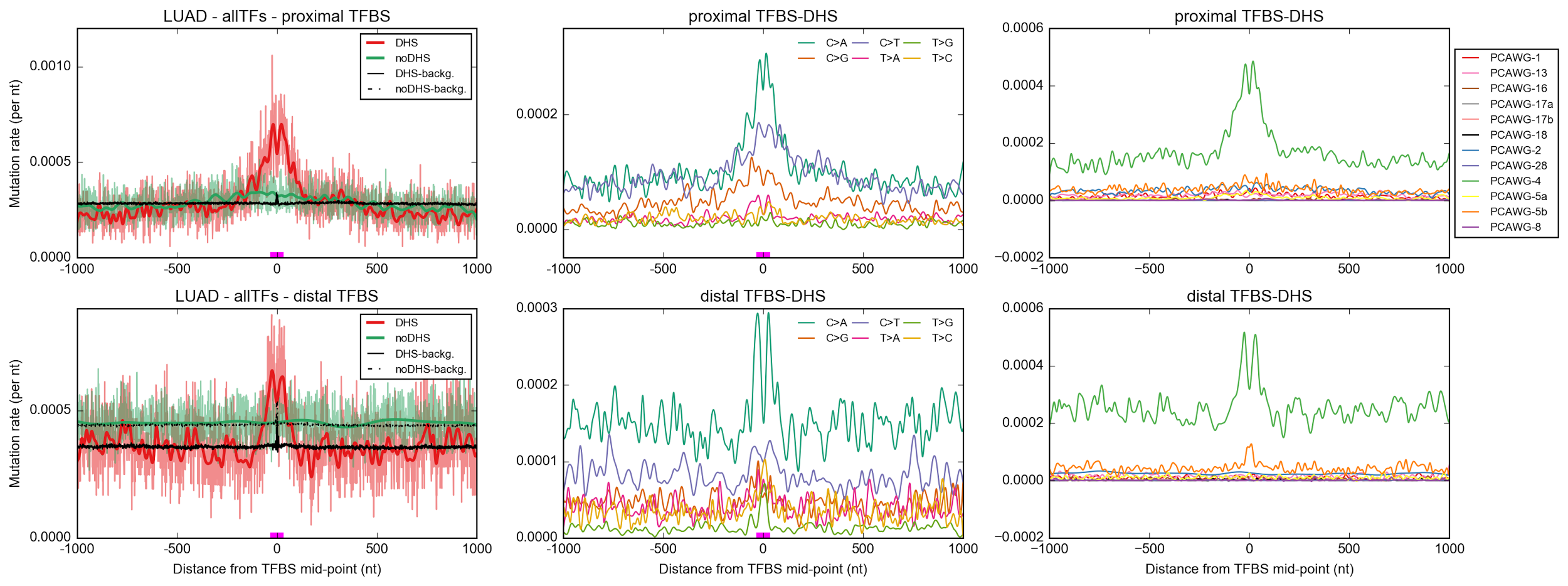 Smoking signature
Which other mutational processes, in addition to impaired NER, contribute for an increased mutation rate at TFBS/nucleosome regions?
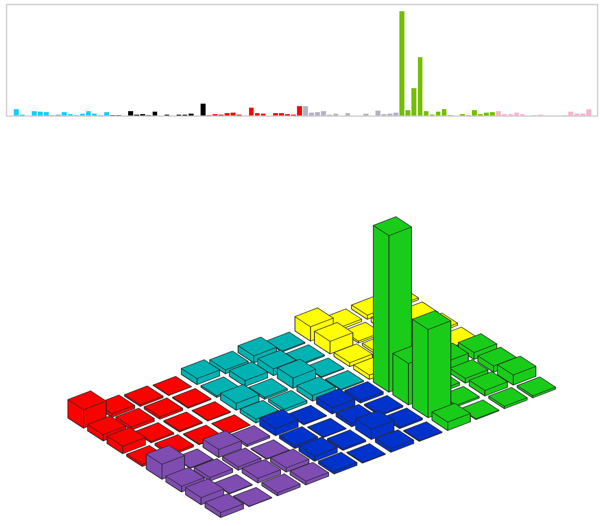 Transcription-coupled damage signature isolated
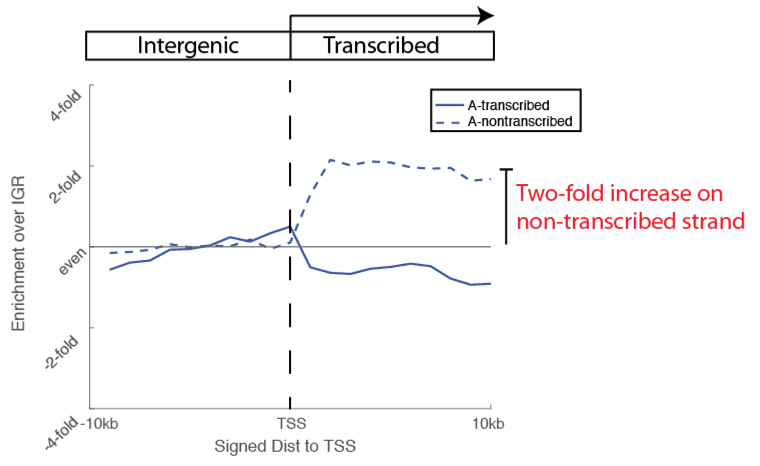 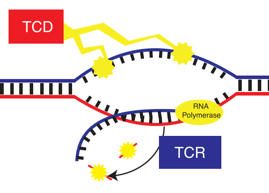 Replication timing concordance across tumor types
Signature1 (Age-related)
Signature4 (Smoking-related)
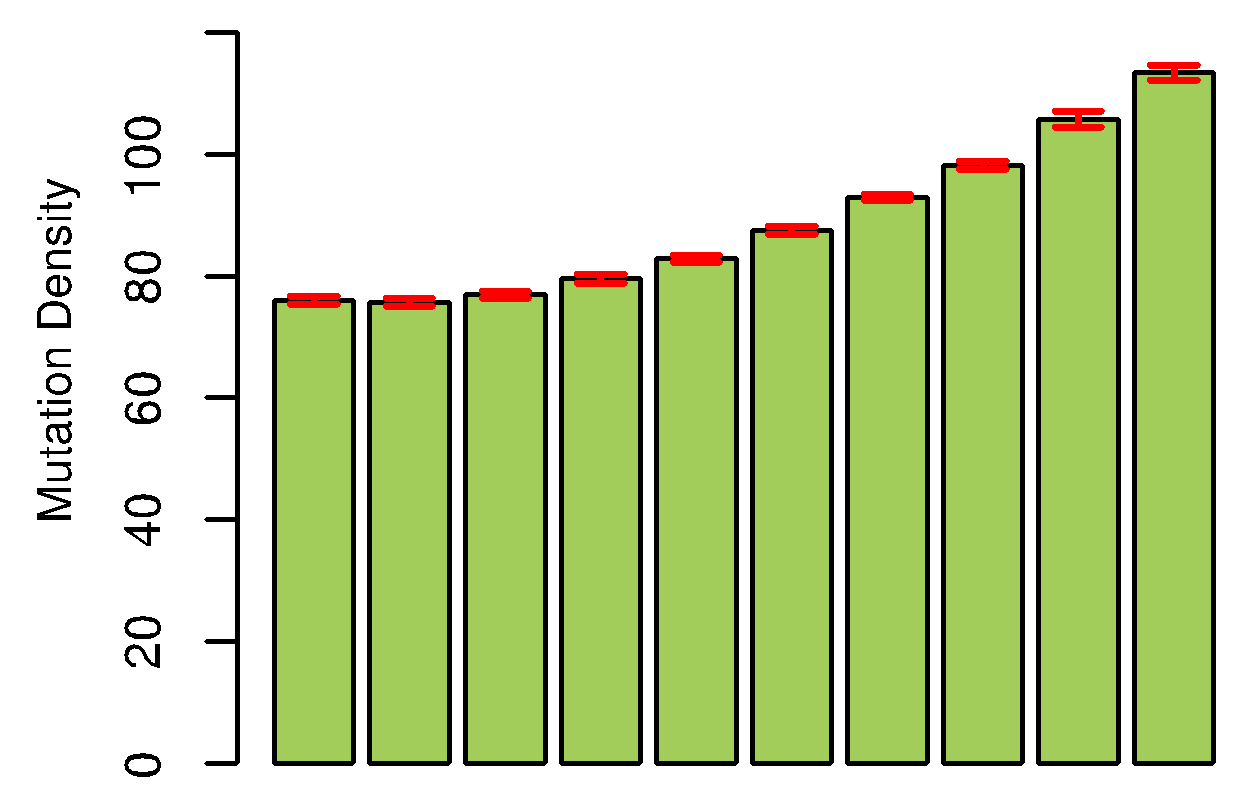 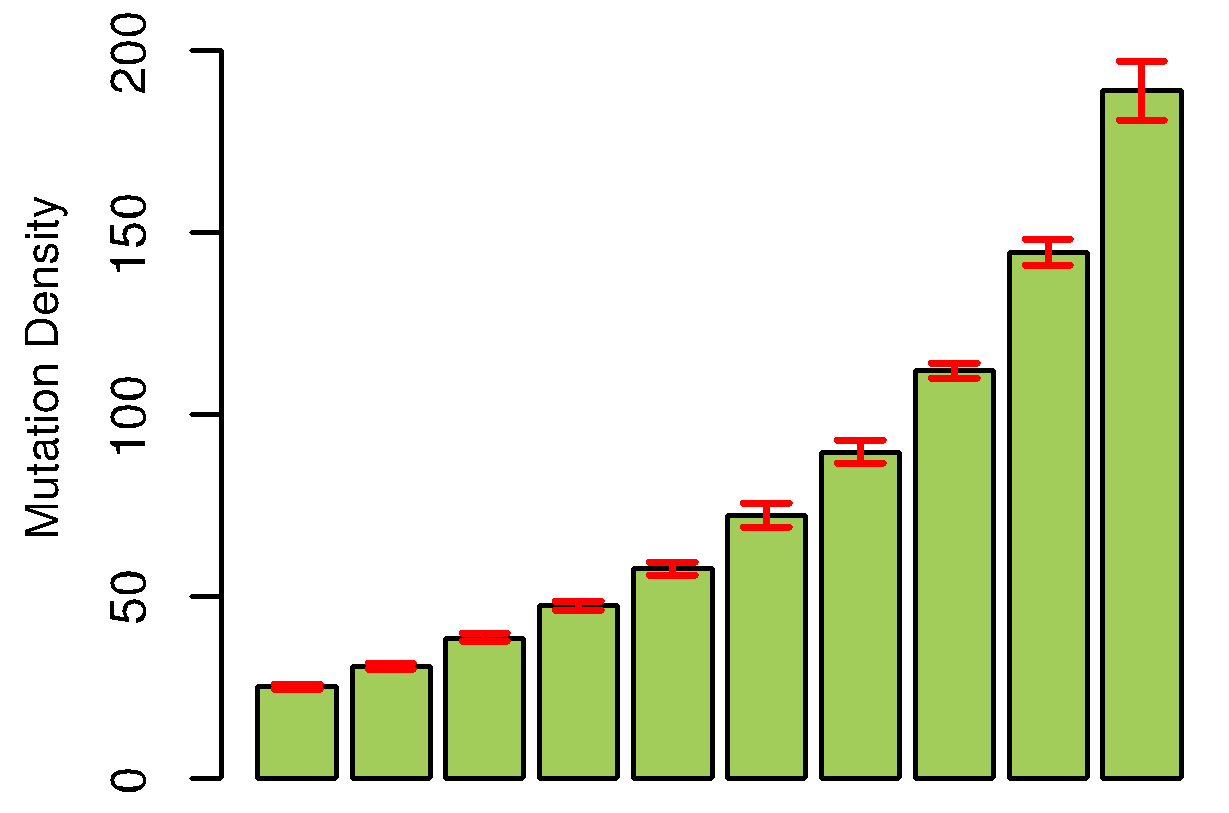 HNSC
BRCA
LUSC
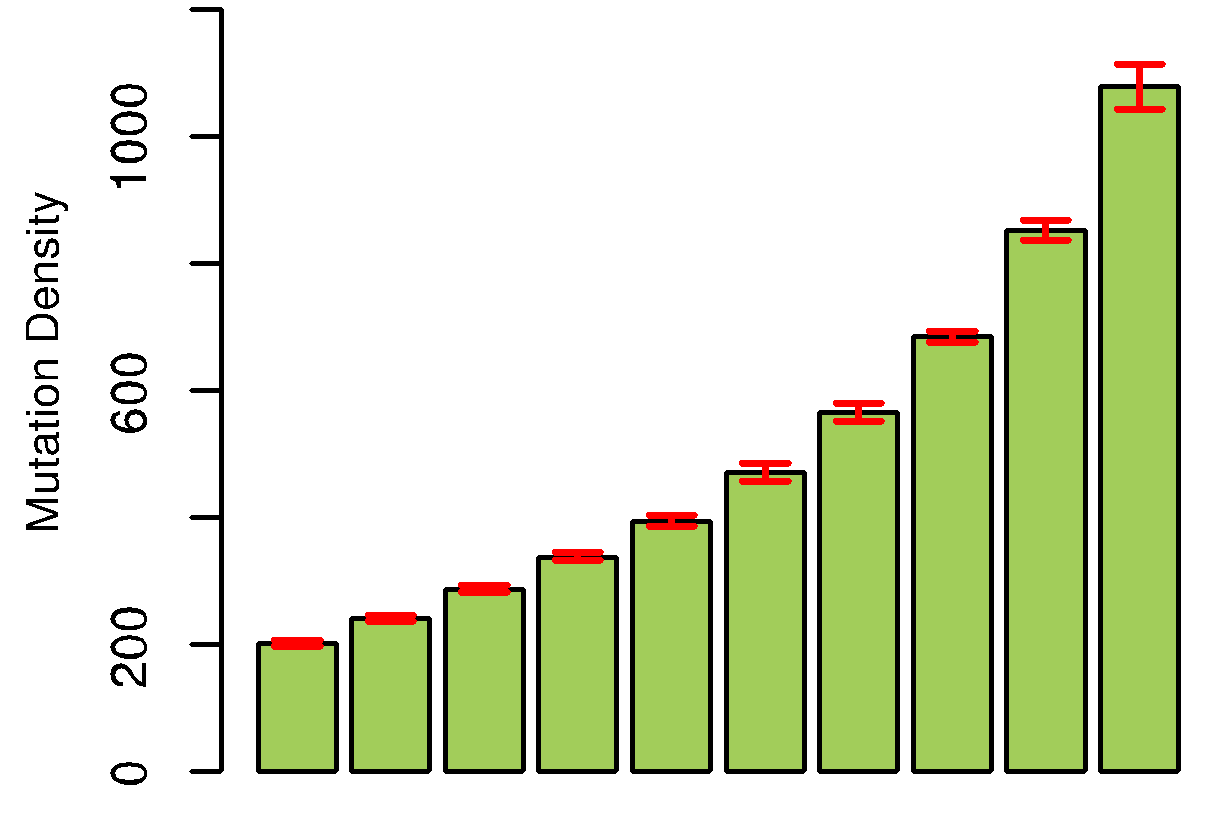 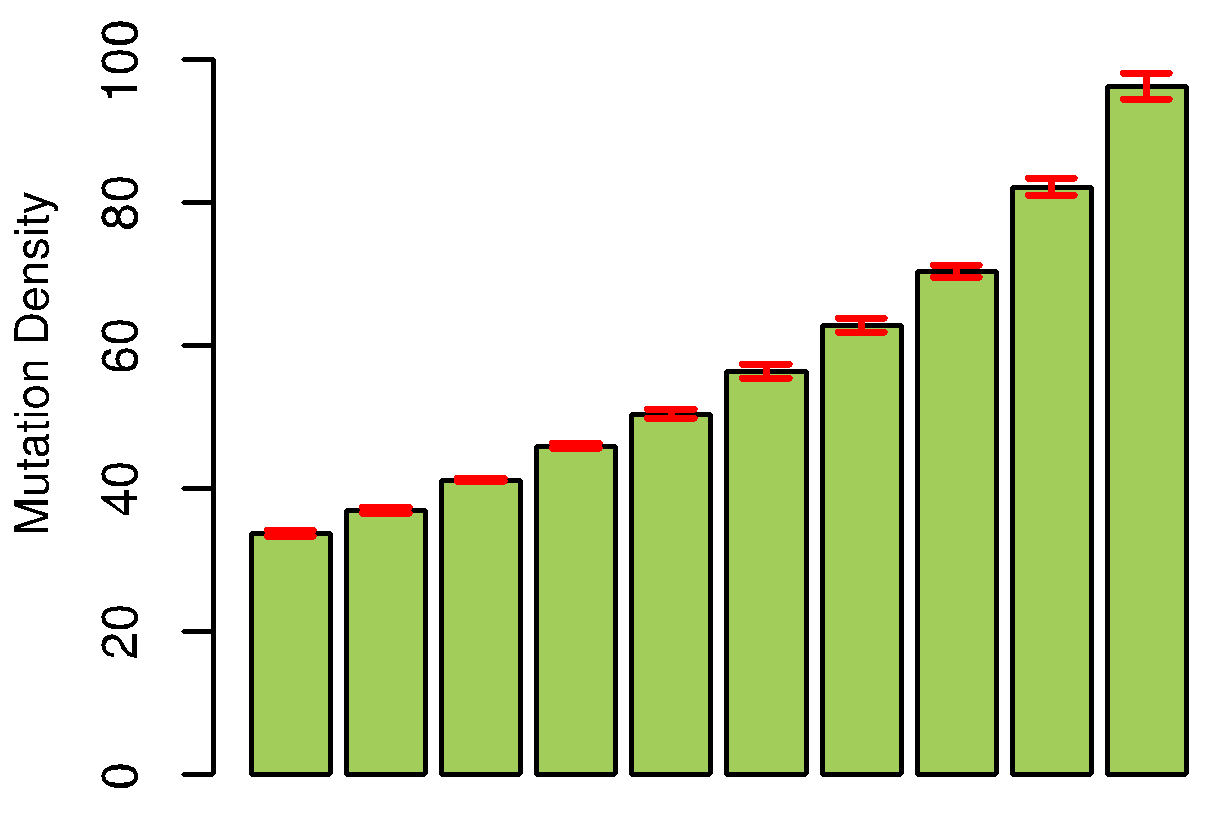 LIVC
GLBR
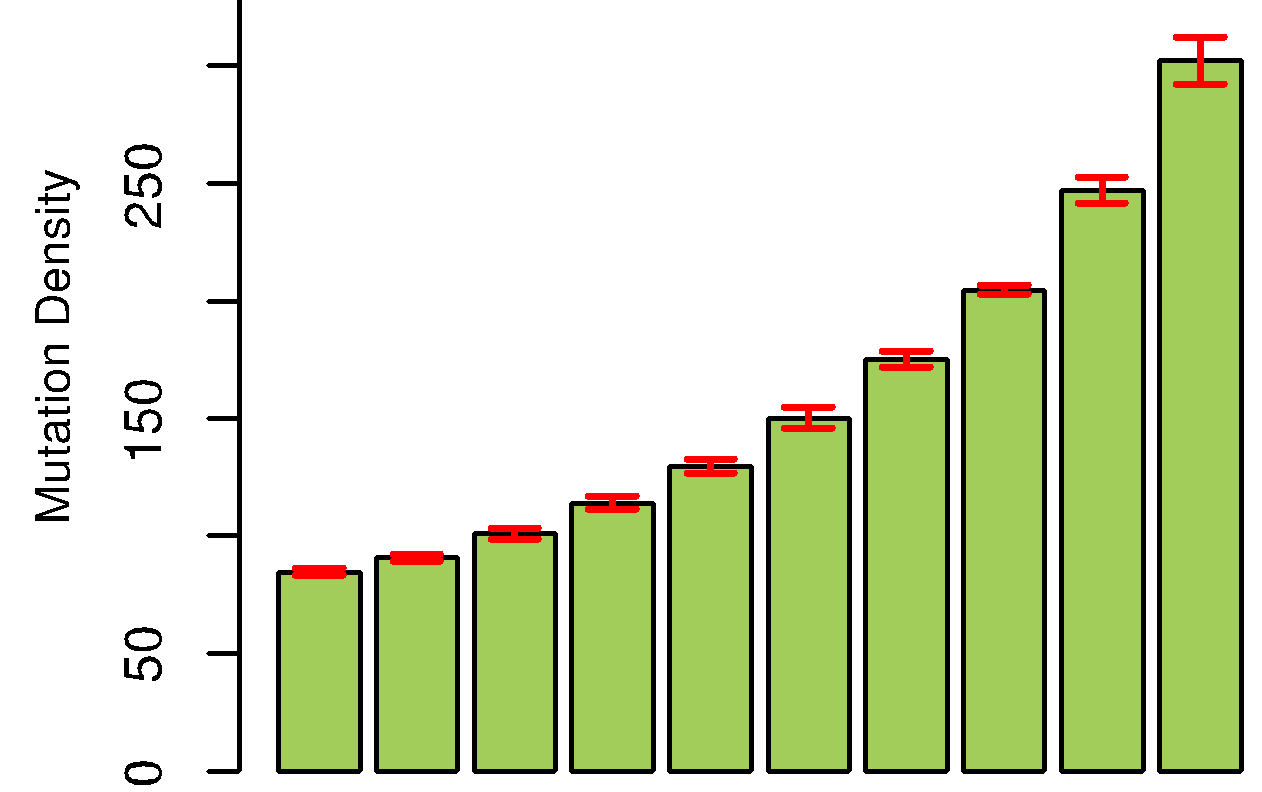 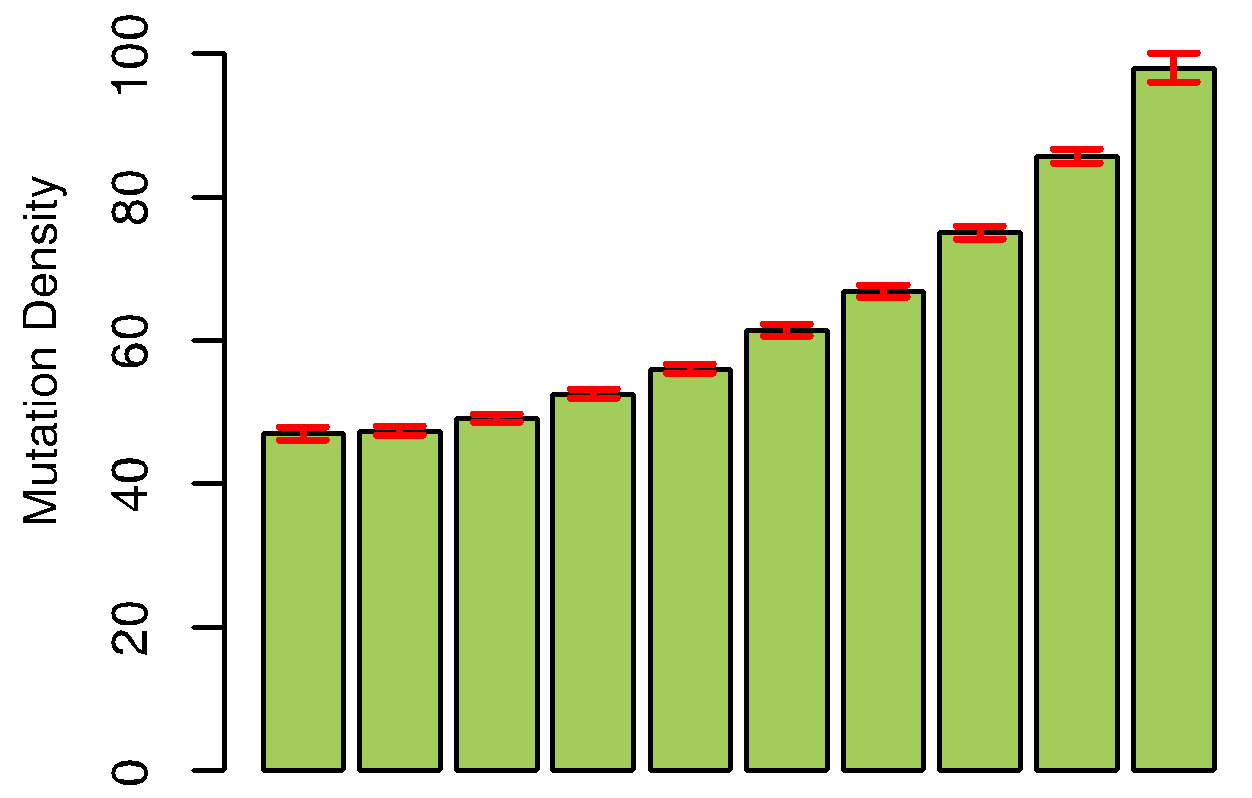 •Error bars are used to show the confidence intervals across 15 cell lines
LUAD
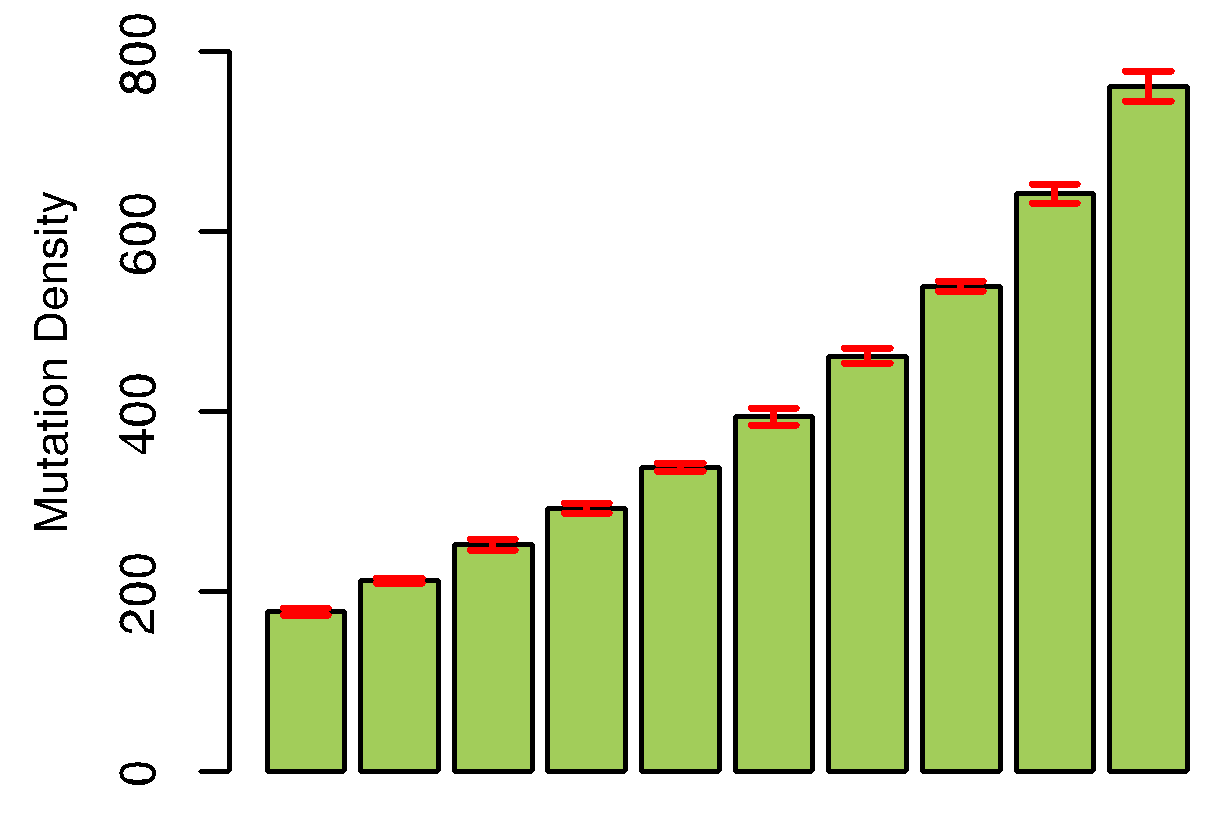 PRAD
Early
Late